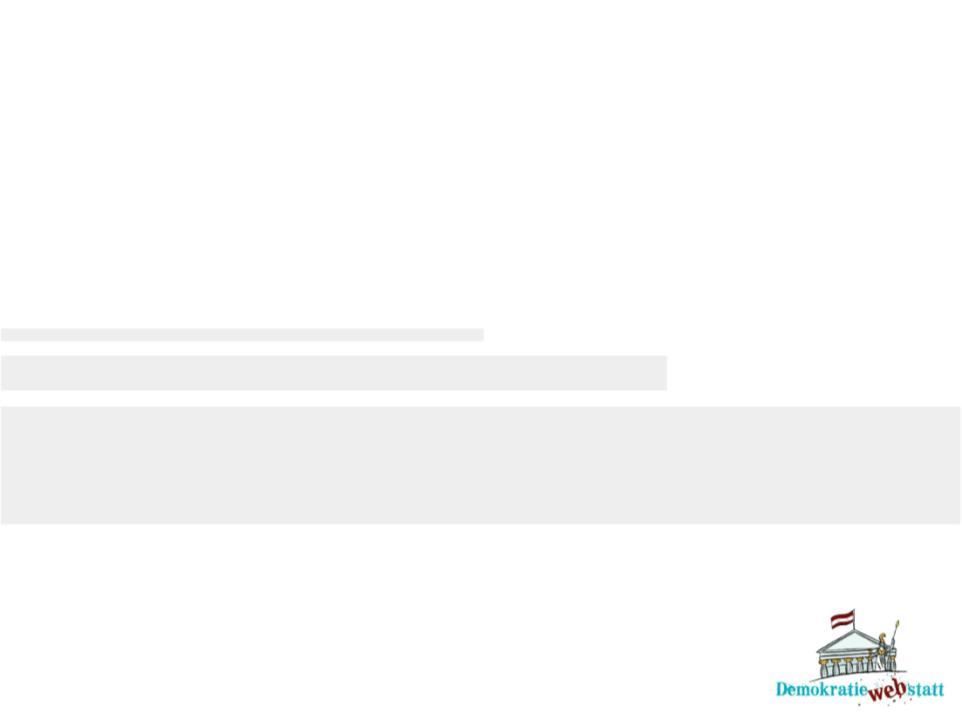 Hundert Jahre Erster Weltkrieg
Materialien zur Politischen Bildung von Kindern und Jugendlichen
www.demokratiewebstatt.at
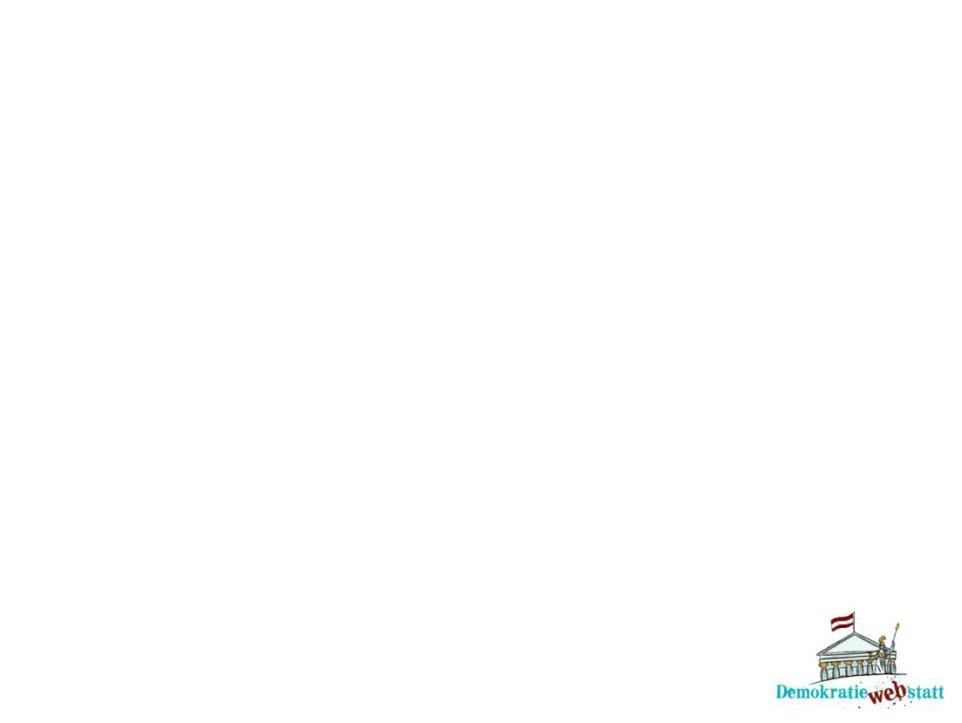 Mehr Information auf: www.demokratiewebstatt.at
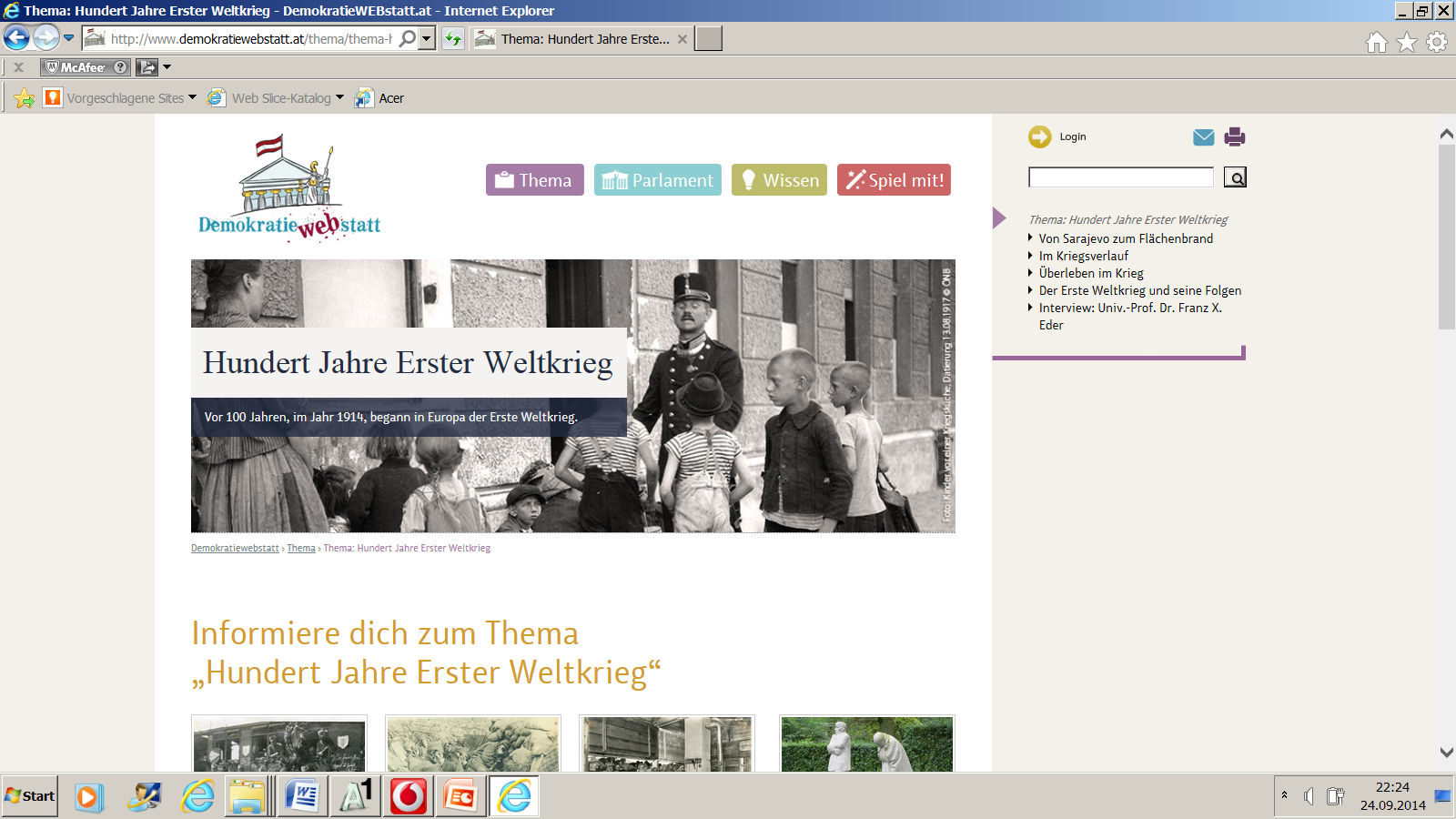 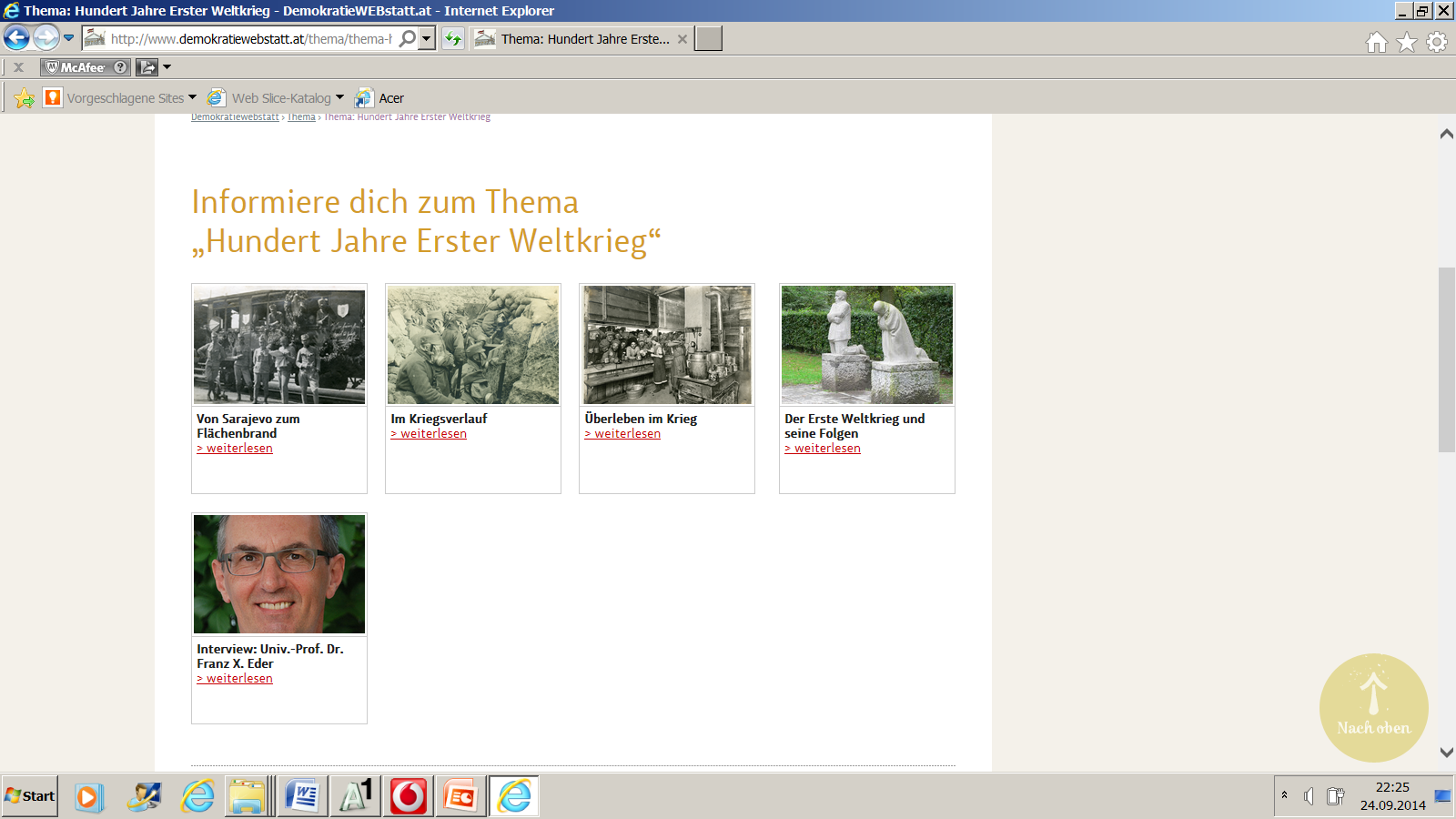 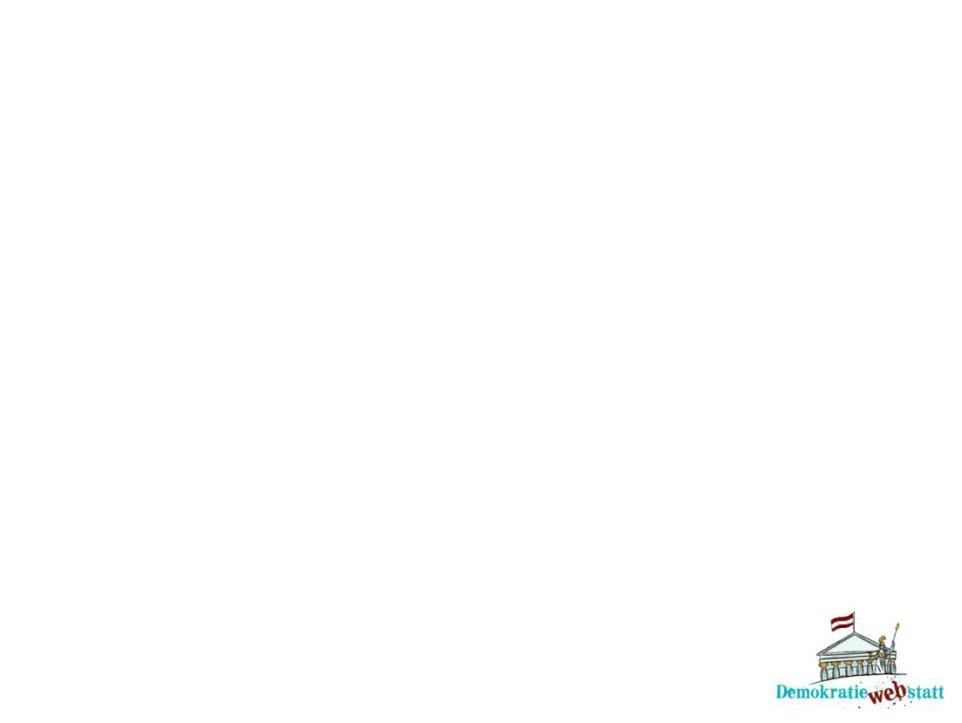 Vor 100 Jahren …1914 begann in Europa der Erste Weltkrieg. Es war ein entsetzlich grausamer Krieg, bei dem über 14 Millionen Menschen starben. Am Ende des Kriegs lag Europa in Schutt und Asche. HistorikerInnen sprechen auch von der Urkatastrophe des 20. Jahrhunderts.
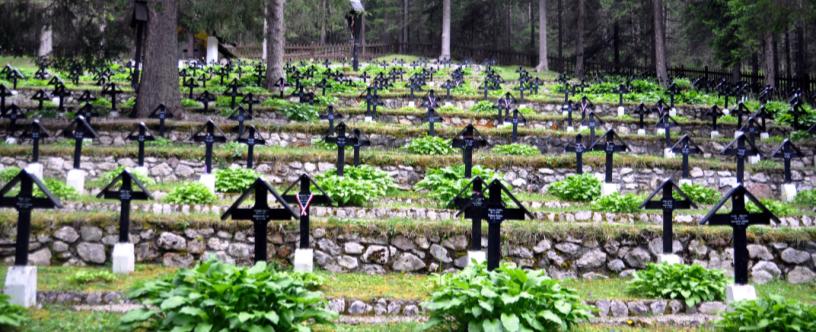 Soldatenfriedhof aus dem Ersten Weltkrieg in den Dolomiten Südtirols (Naßwand-Toblach-Monte Piana). 1.259 Soldaten unterschiedlicher Nationalitäten liegen hier begraben. © Kinderbüro Universität Wien/Franz Stürmer
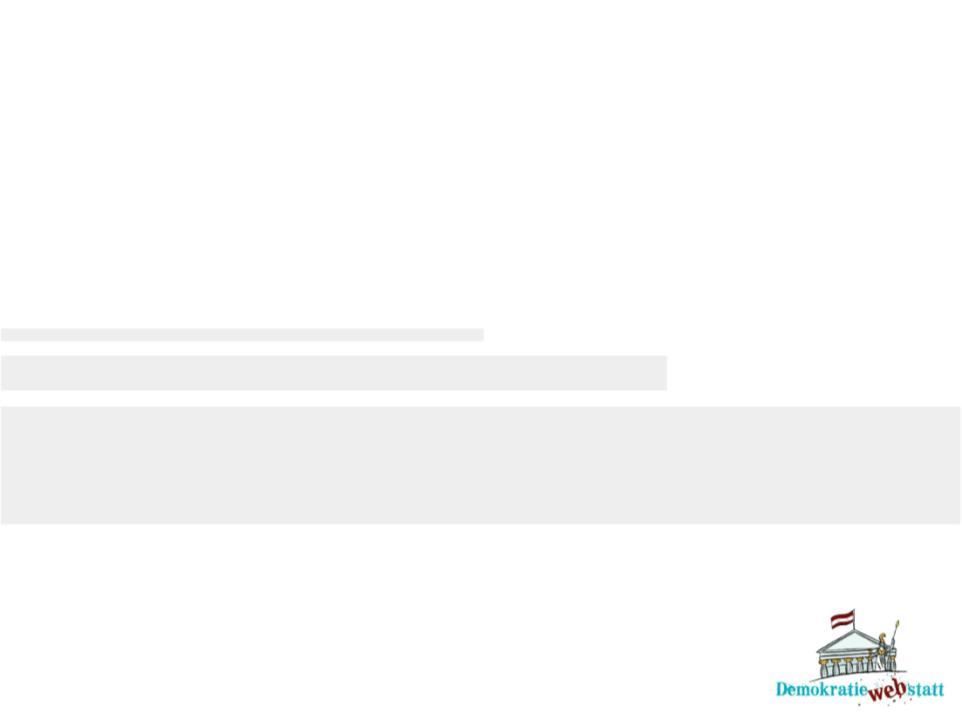 Wie konnte es dazu kommen?Wegbereiter für den Ersten Weltkrieg waren politische und wirtschaftliche Strömungen, die sich in ganz Europa bemerkbar machten.
Von Sarajevo zum Flächenbrand
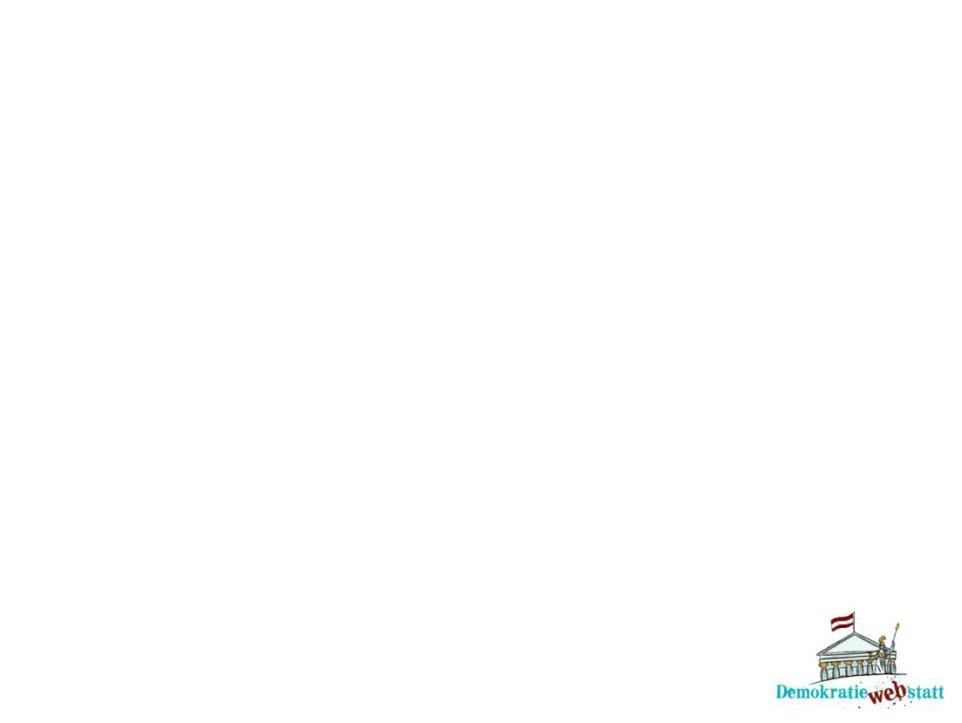 Von Sarajevo zum Flächenbrand
Der Kampf um die Kolonien – Imperialismus 
Die Großmächte Europas strebten danach, ihre Macht auf Gebiete in anderen Kontinenten auszudehnen. Der Kampf um Kolonien führte zu Spannungen zwischen den europäischen Staaten. Mittel zur Macht war ein starkes, mit modernen Waffen ausgestattetes Militär. 
Die beherrschten Gebiete waren
Quellen für Rohstoffe für neue industrielle Produktionsweisen
Absatzmarkt für die in Europa gefertigten Industrieprodukte.
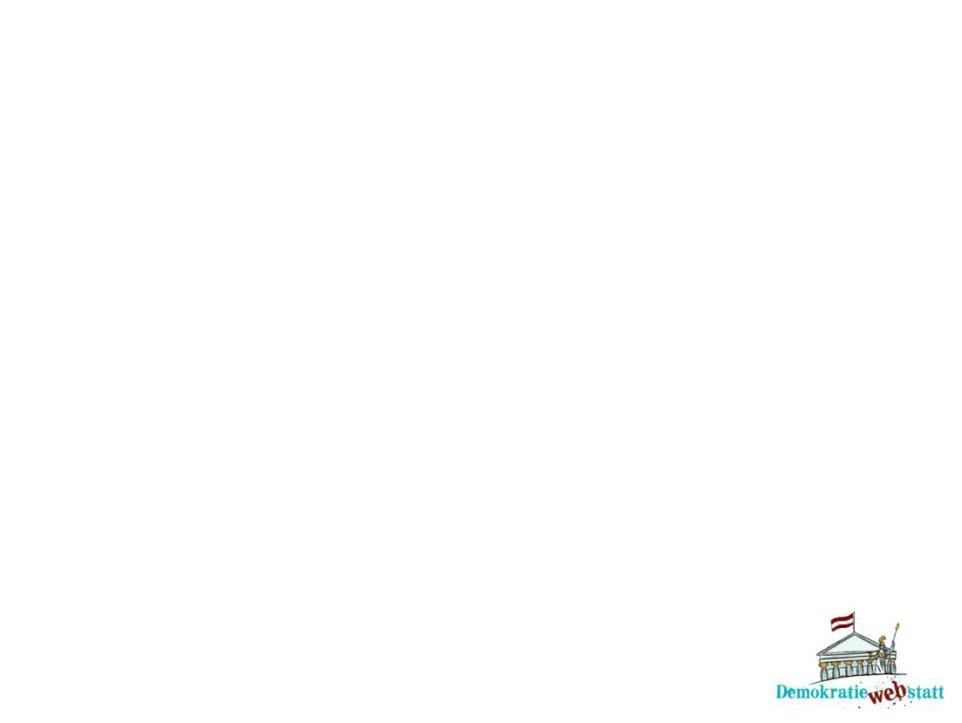 Von Sarajevo zum Flächenbrand
Der Zauber der Montur – Militarismus 

In den Jahrzehnten vor dem Ersten Weltkrieg lagen die großen europäischen Mächte im Rüstungswettstreit. Das Militär gewann an Einfluss. Herrscher zeigten sich gerne in Uniform und Militärparaden waren Feste für das ganze Volk. 

                                   	Viele glaubten an das Recht des Stärkeren und 				hielten einen Krieg für unvermeidbar.                                    	Sogar im Kinderzimmer lebte der „Zauber der                                   	Montur“ und Kriegsspielzeug war ein beliebtes                                   	Geschenk.
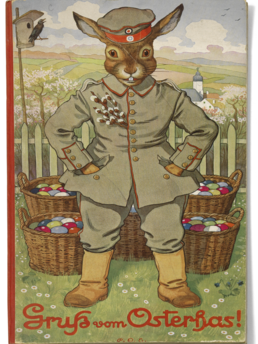 Gruß vom Osterhas! © Wienbibliothek
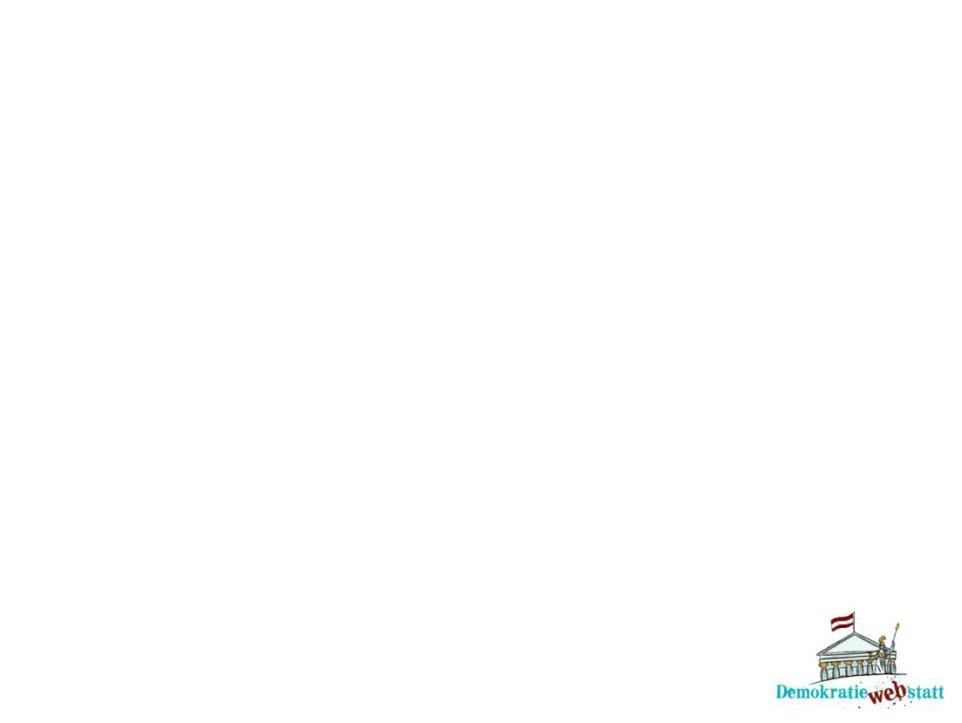 Von Sarajevo zum Flächenbrand
Die Liebe zum Vaterland – Patriotismus

Stolz auf militärische Stärke, wirtschaftliche Leistungen und technische Errungenschaften einte Menschen aus unterschiedlichen gesellschaftlichen Gruppen eines Landes.

Oft ging dieses Gefühl der Zusammengehörigkeit mit der Abwertung anderer Staaten einher, denen man sich überlegen fühlte. 

Es entstand die Überzeugung, eigene Interessen mit kriegerischen Mitteln durchzusetzen. Die „Verteidigung des Vaterlandes“ stellten viele über gesellschaftliche und politische Konflikte im eigenen Land („Kriegspatriotismus“).
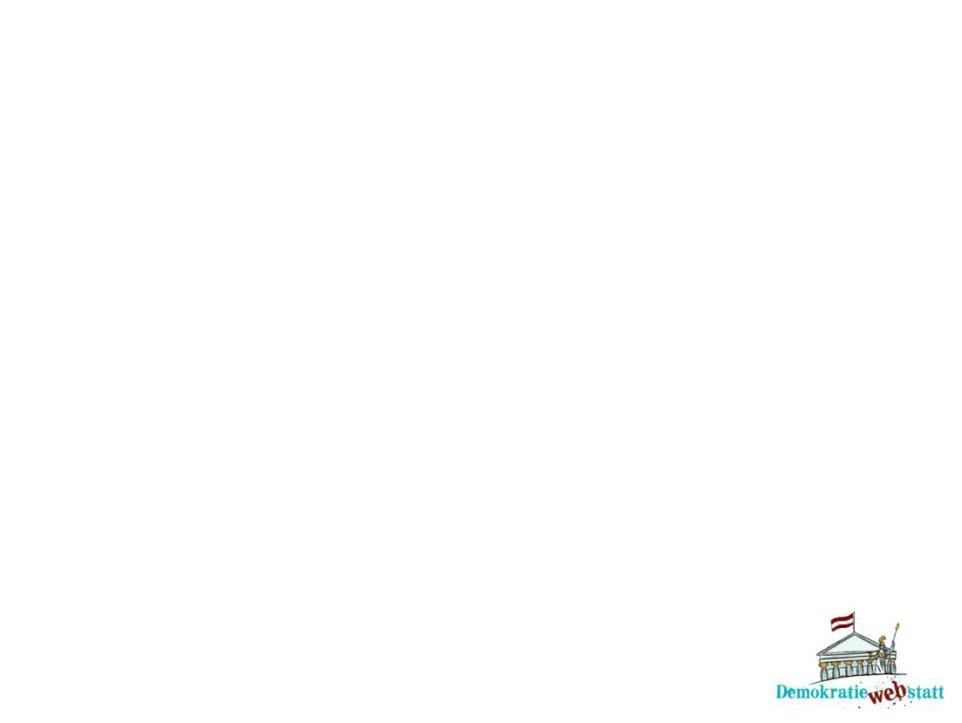 Von Sarajevo zum Flächenbrand
Miteinander gegeneinander! 
Die Lage in Europa war um 1914 angespannt:
Österreich-Ungarn und Russland wetteiferten um den Einfluss in den Balkanstaaten. 
Deutschland konkurrierte mit Frankreich und Großbritannien um Märkte außerhalb Europas. 
Große Militärbündnisse entstanden: Triple Entente: Frankreich, Großbritannien und Russland Mittelmächte: Österreich-Ungarn und das Deutsche Reich 
Italien war zunächst Bündnispartner der Mittelmächte, verhielt sich zu Kriegsbeginn neutral, wechselte 1915 auf die Seite der Entente.
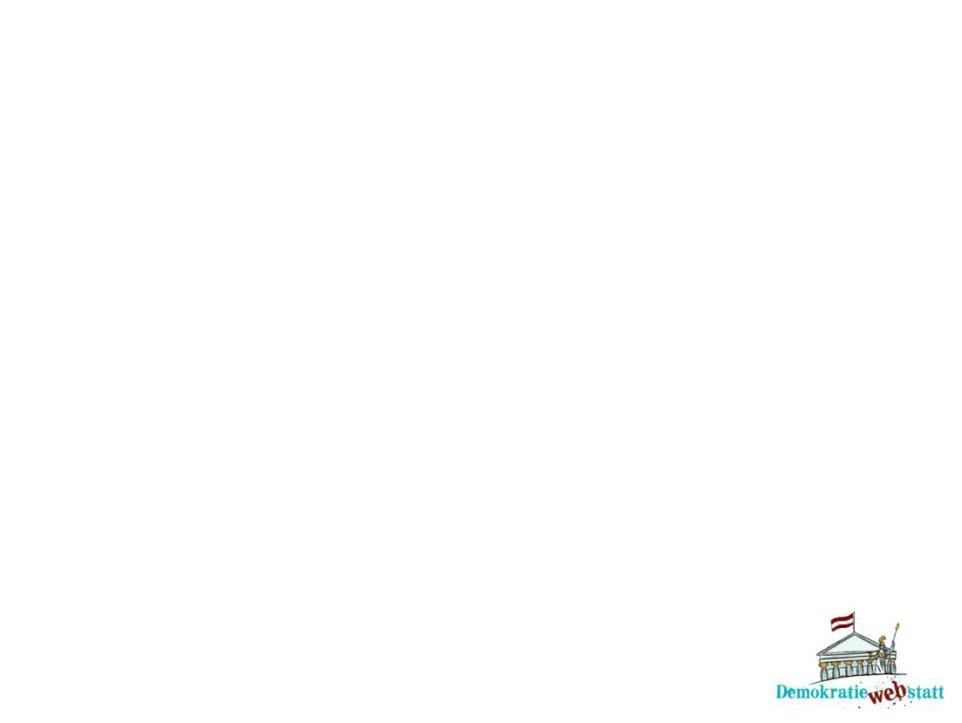 Von Sarajevo zum Flächenbrand
Miteinander gegeneinander! 
Die Lage in Europa war um 1914 angespannt:
Militärische Aufrüstung und wirtschaftliche Ausbreitung des Deutschen Reiches beunruhigten die Entente-Staaten.
Zunehmende Stärke der Verbindungen des Entente-Bündnisses ließ in Deutschland den Ruf nach einem „Präventivkrieg“ gegen die „feindliche Einkreisung“ immer lauter werden. 
Der Vielvölkerstaat Österreich-Ungarn kämpfte mit wachsenden nationalen Unabhängigkeitsbestrebungen in den Kronländern.
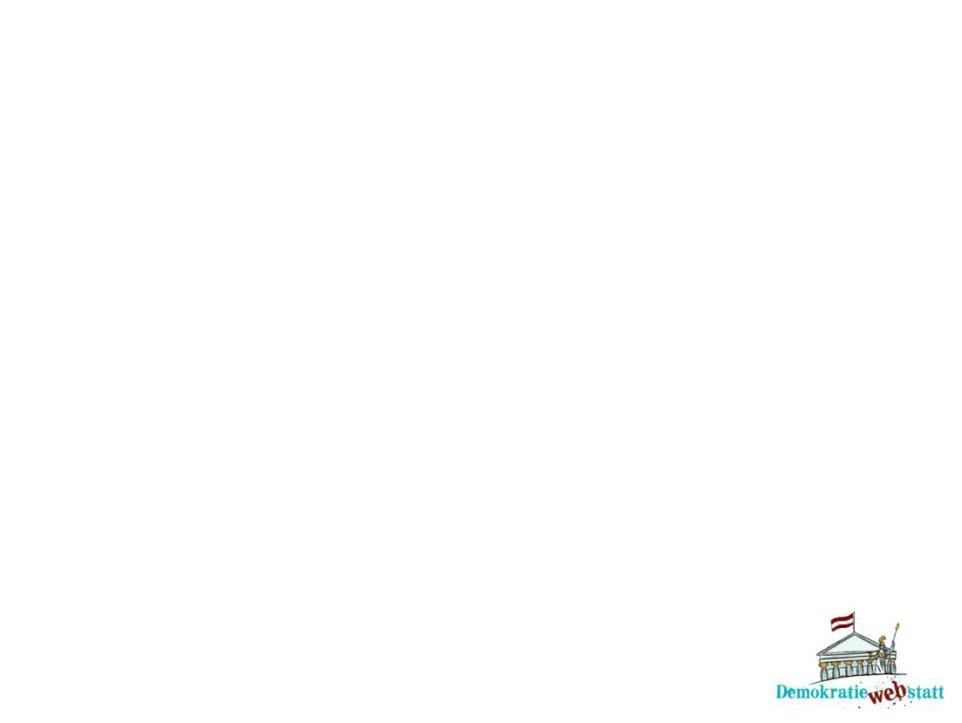 Von Sarajevo zum Flächenbrand
Das Attentat von Sarajevo – 
Der Anfang vom Ende der Monarchie

Am 28. Juni 1914 fielen der Thronfolger Österreich-Ungarns Erzherzog Franz Ferdinand und seine Frau in Sarajevo dem Attentat eines serbischen Nationalisten zum Opfer. 

In der Folge überstürzten sich die Ereignisse. Sie führten zum Ausbruch des Ersten Weltkriegs.
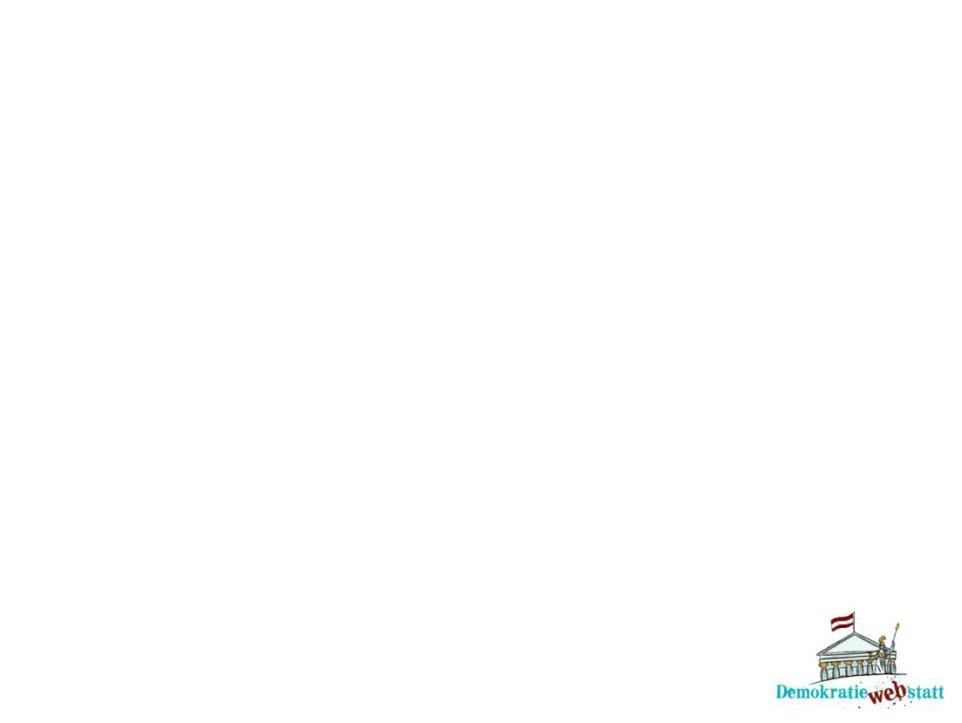 Von Sarajevo zum Flächenbrand
.
Laute Kriegsbegeisterung und leise Stimmen für den Frieden
Als am 28. Juli 1914 Österreich-Ungarn Serbien den Krieg erklärte, jubelten viele Menschen. 
Junge Männer meldeten sich freiwillig zum Kriegsdienst.
Viele Menschen in Österreich-Ungarn und im Deutschen Reich glaubten an einen schnellen Sieg.
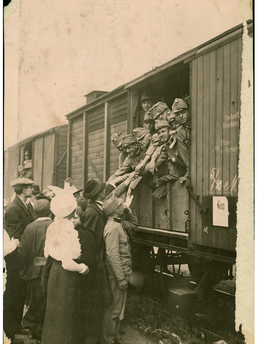 Nur ganz wenige erhoben ihre Stimmen für den Frieden. Bertha von Suttner ist bis heute die bekannteste Figur der österreichischen Friedensbewegung. 1889 erschien ihr Roman „Die Waffen nieder“.
Soldaten bei der Abfahrt von Wien zum serbischen 
Kriegsschauplatz © Österreichisches Staatsarchiv
Übung: Überlege!
Hätte der Erste Weltkrieg verhindert werden können?  
Welche Wege hätten die damaligen Herrscher einschlagen können?

Im August 1914 zogen die meisten Soldaten in Europa begeistert in den Krieg (so heißt es zumindest). Kannst du dir vorstellen warum?
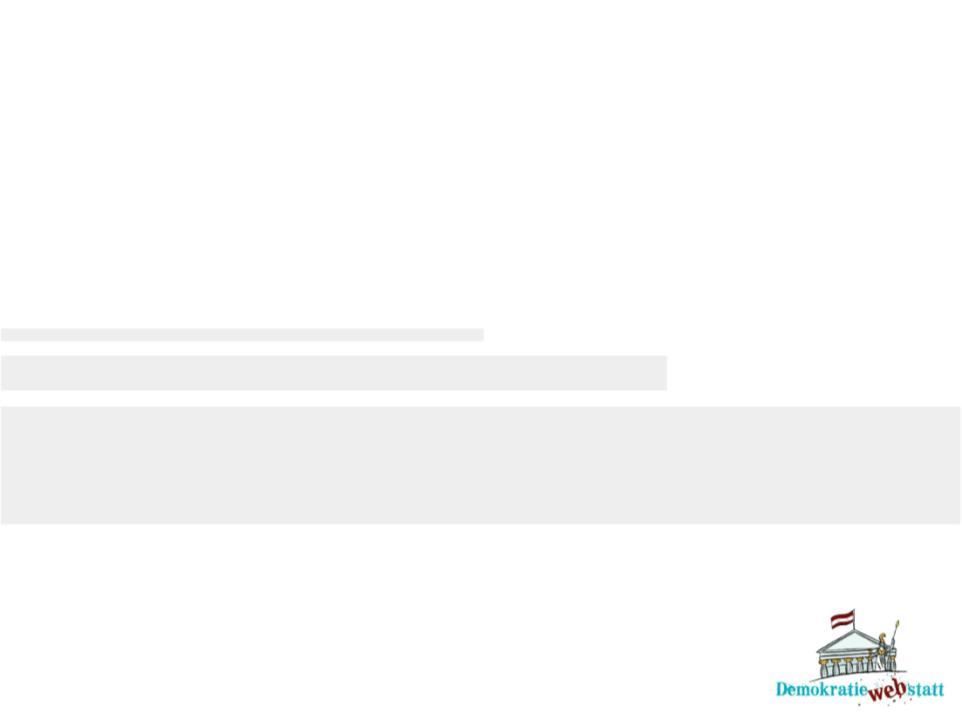 Im KriegsverlaufKalendarium des Ersten Weltkriegs
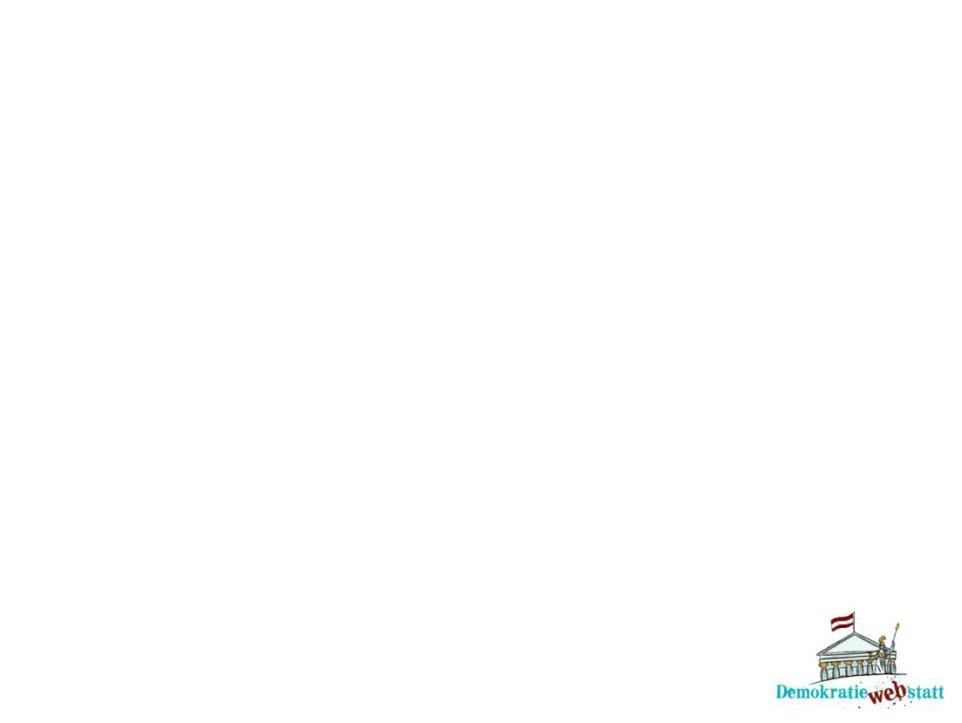 Kriegsverlauf – wichtige Ereignisse
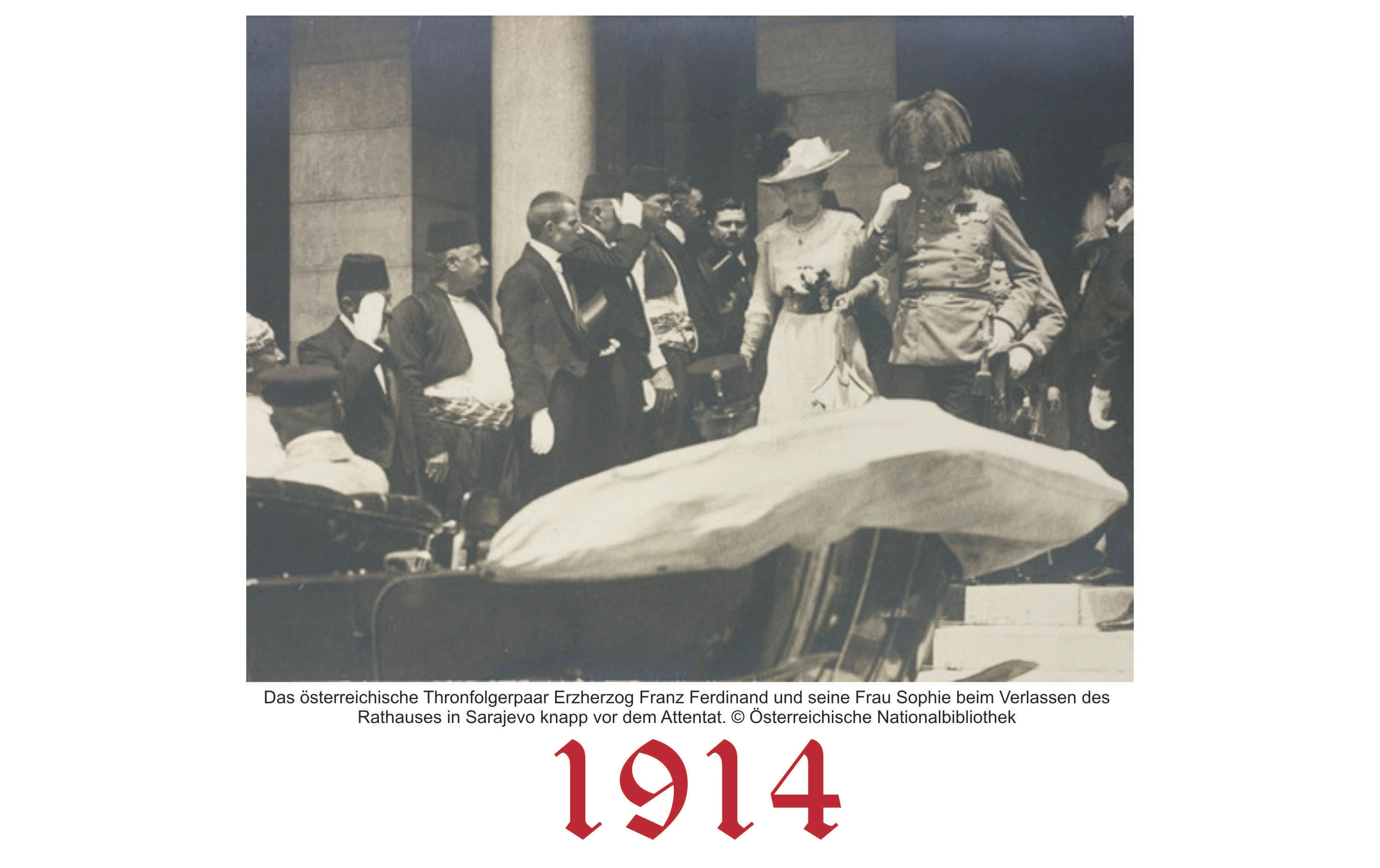 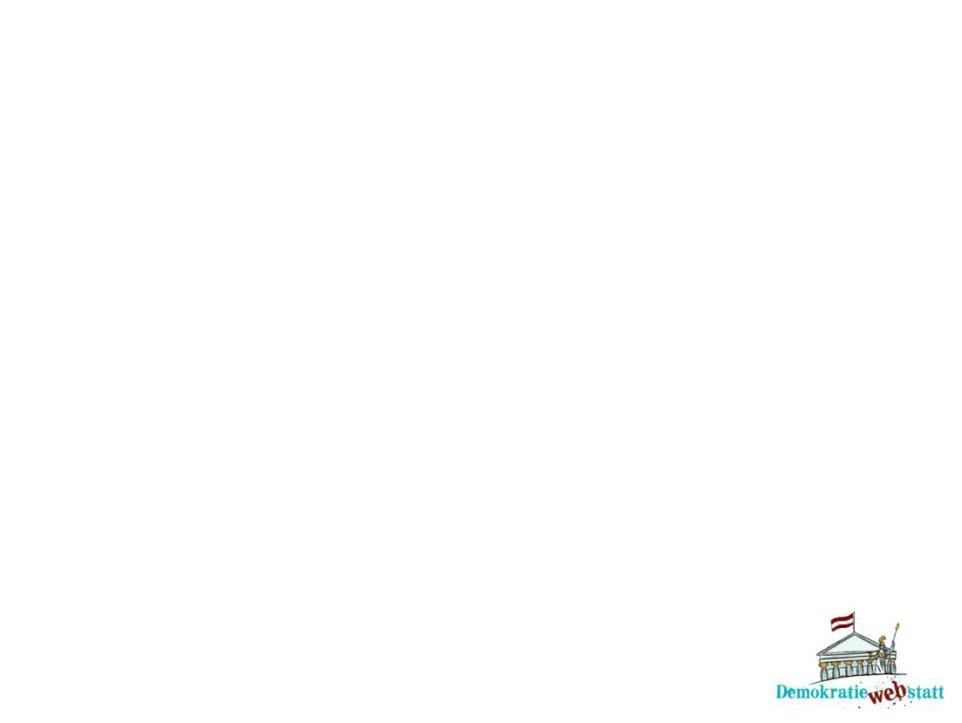 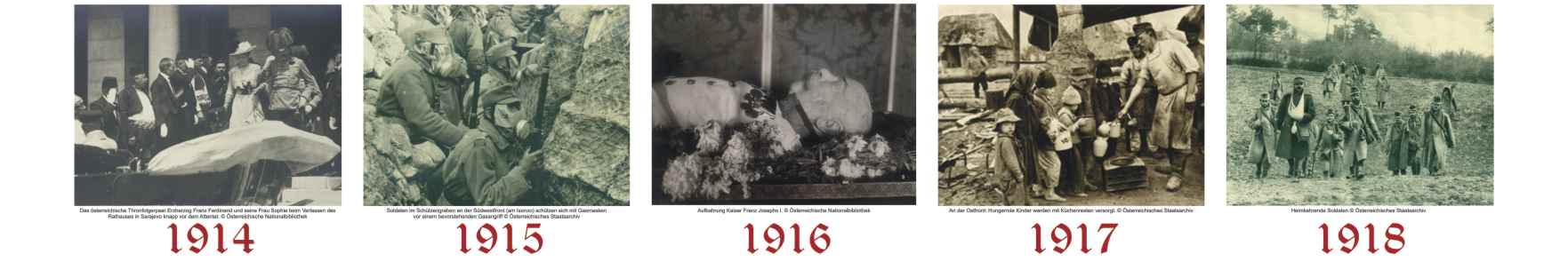 28. Juni: Attentat von SarajevoErmordung des österreichisch-ungarischen Thronfolgers Franz Ferdinand und seiner Frau.  
28. Juli: „Serbien muss sterbien!“ Österreich-Ungarn erklärt Serbien den Krieg. Kurz zuvor hat der deutsche Kaiser Österreich-Ungarn seine Unterstützung zugesagt. 
1. bis 4. August: Kriegserklärungen DeutschlandsDeutschland erklärt Russland und danach Frankreich den Krieg und marschiert ins neutrale Belgien und Luxemburg ein.
6. bis 9. September: Schlacht an der Marne Französische und englische Truppen stoppen den Vormarsch der Deutschen – Beginn eines langjährigen Stellungskriegs.
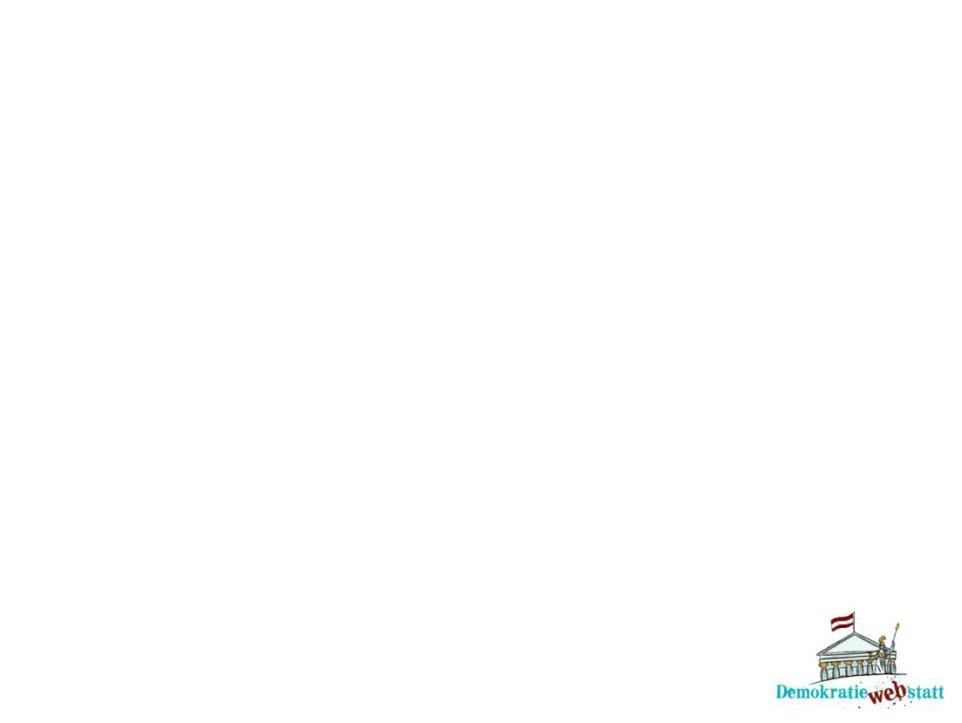 Kriegsverlauf – wichtige Ereignisse
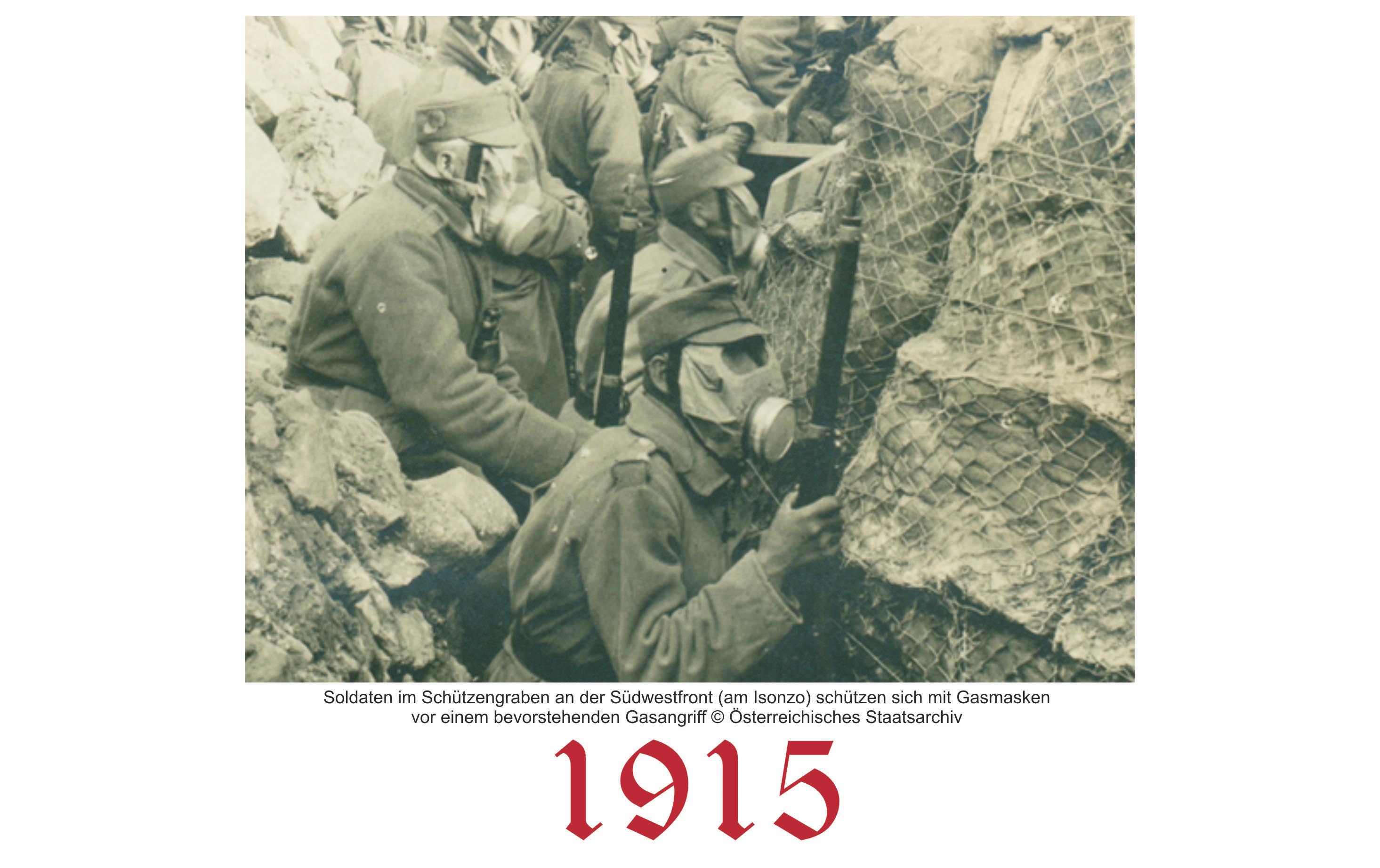 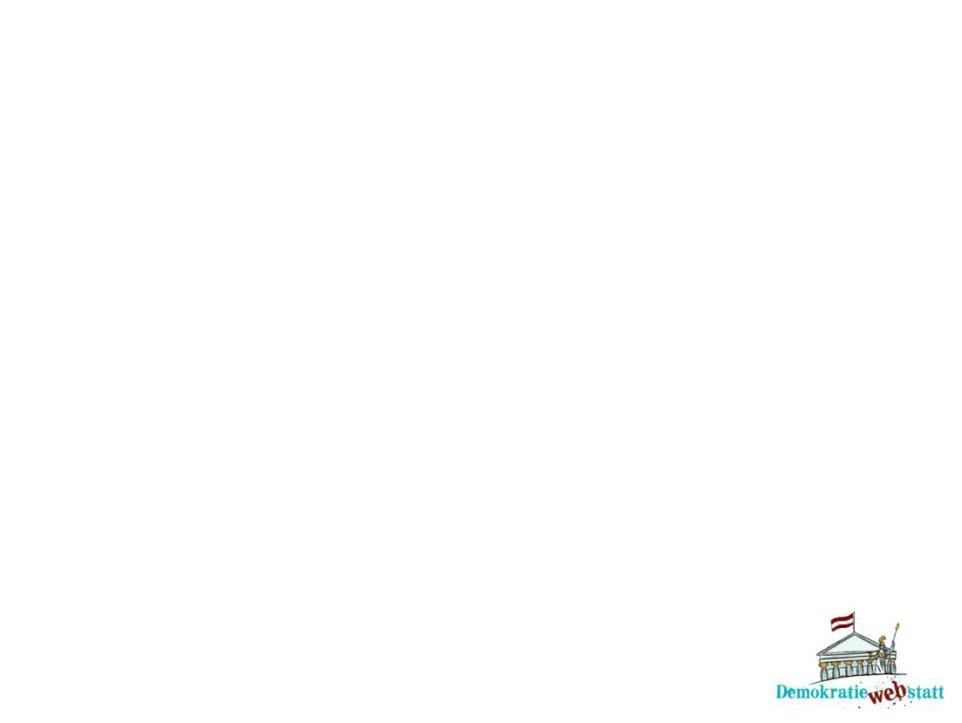 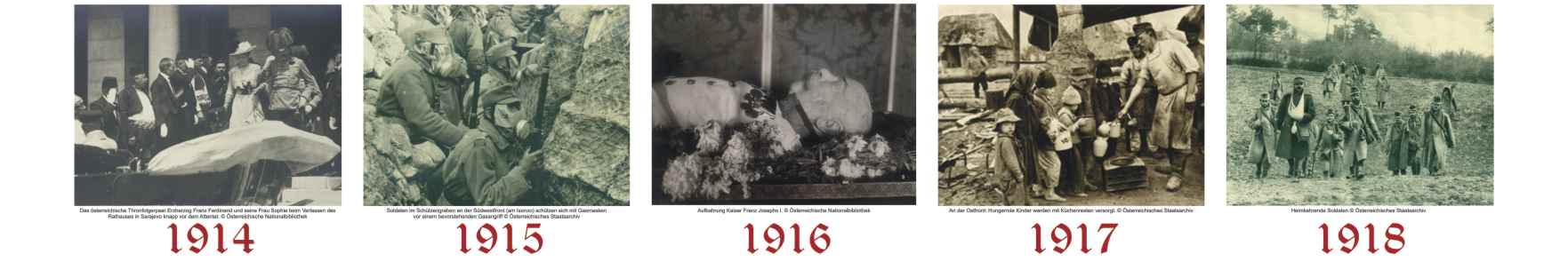 22. April: Einsatz von Giftgas Erstmals wird Giftgas im Krieg eingesetzt – tausende Soldaten sterben. 
26. April: Londoner Geheimvertrag Die Entente-Staaten schließen mit Italien ein Bündnis – Italien wechselt die Seiten und erklärt am 23. Mai Österreich-Ungarn den Krieg.
7. Mai: U-Boot-KriegAuch auf dem Meer herrscht Krieg mit Seeblockaden und U-Booten. An diesem Tag versenkt ein deutsches U-Boot das britische Passagierschiff „Lusitania“, 1.200 Menschen sterben.
23. Juni: Erste Isonzo-SchlachtIn dieser ersten von 12 Schlachten kämpfen italienische undösterreichisch-ungarische Truppen erbittert im Gebirgean der Südfront.
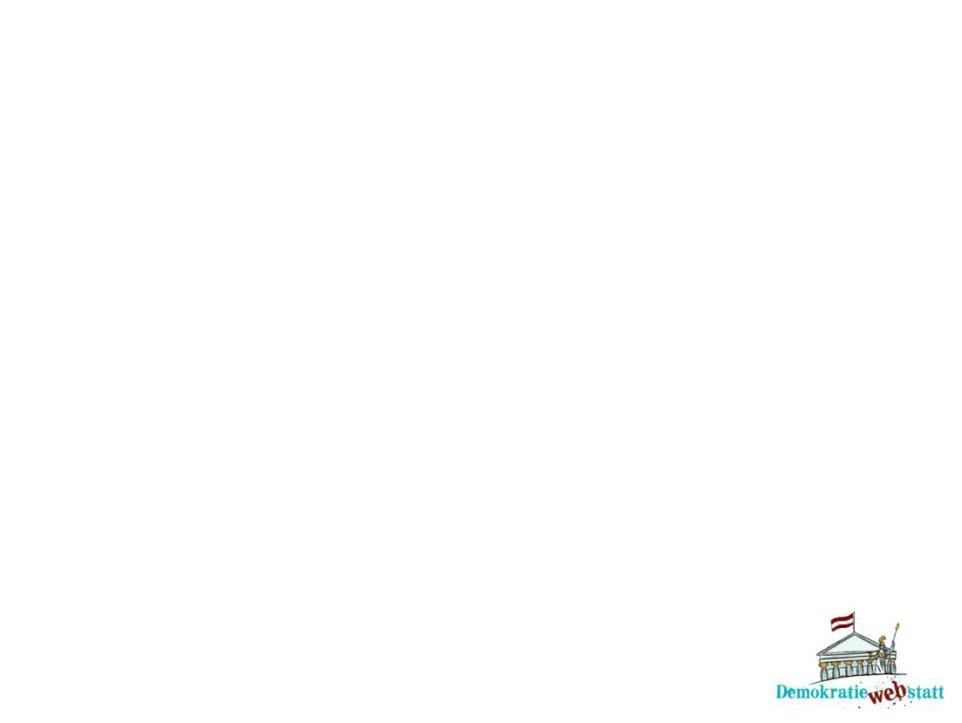 Kriegsverlauf – wichtige Ereignisse
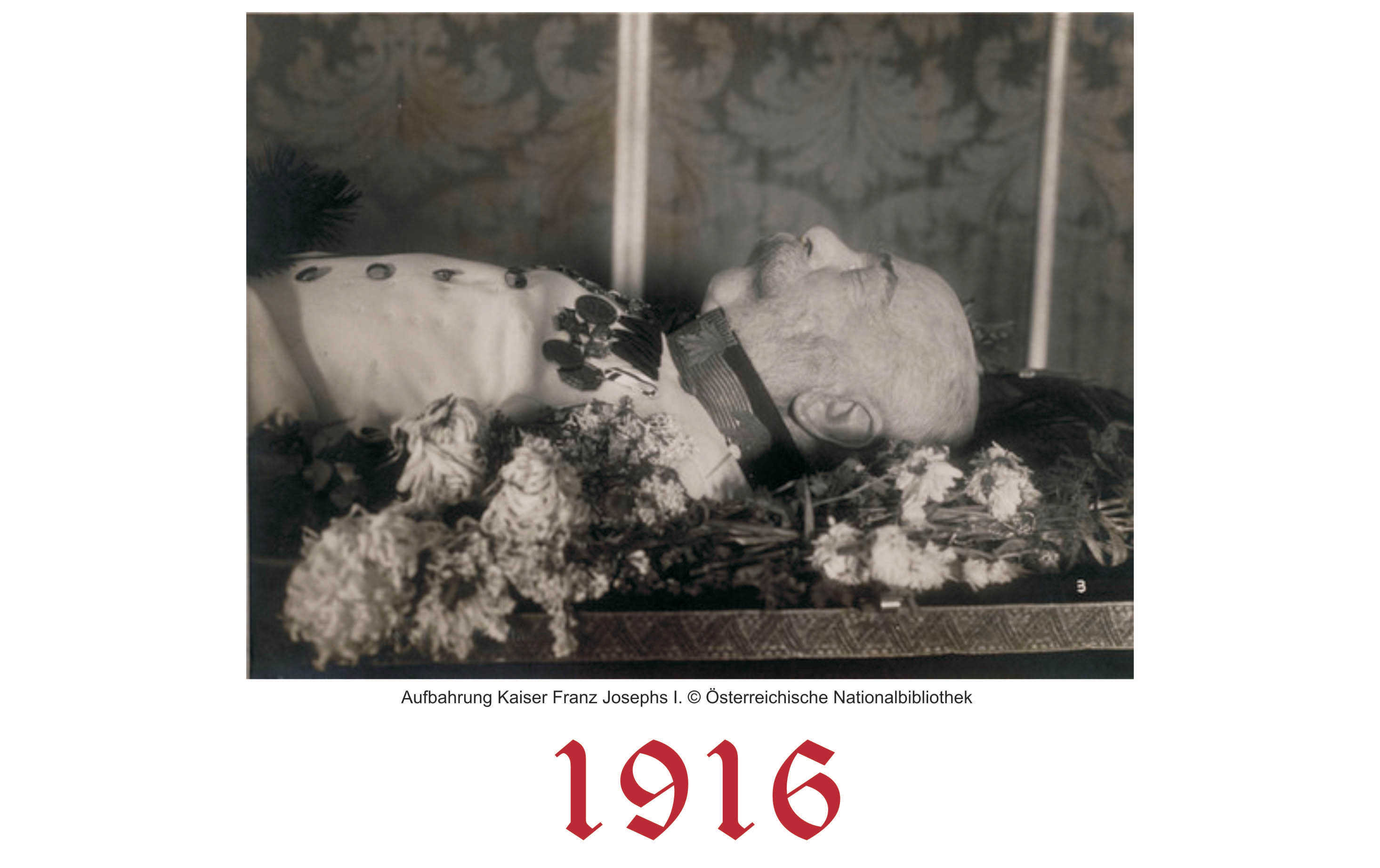 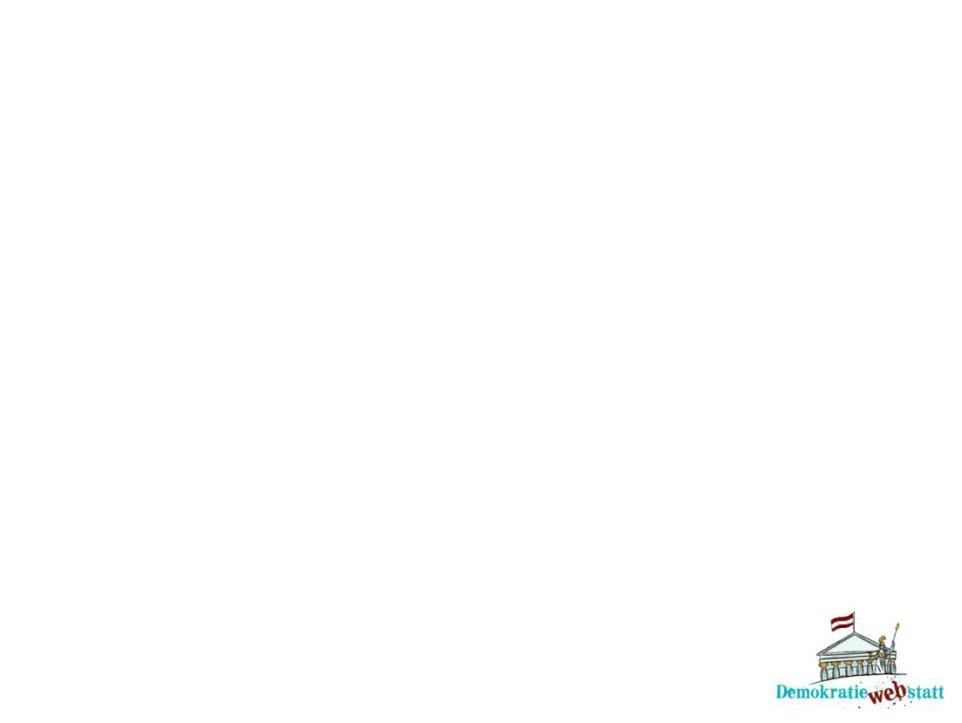 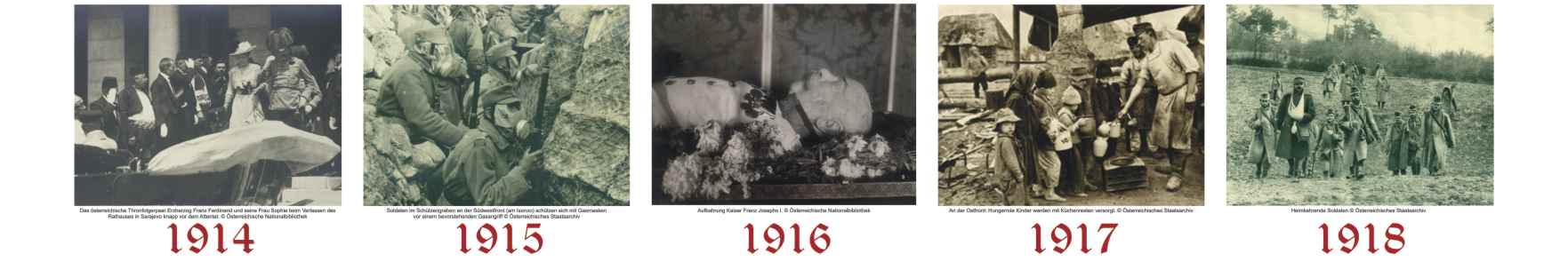 21. Februar: Beginn der Schlacht um Verdun 700.000 Franzosen und Deutsche sterben in monatelangen Kämpfen um die Festung Verdun – ohne kriegsentscheidendes Ergebnis.  
1. Juli – 25. November: Schlacht an der Somme In einer heftigen Materialschlacht kämpfen deutsche Truppen gegen Franzosen und Briten.
7. September: Wer steuert den Krieg? Der deutsche Kaiser ist ab jetzt oberster Kriegsherr der Mittelmächte.
21. November: Tod des österreichischen KaisersNach 68 Regierungsjahren stirbt Kaiser Franz Joseph I.Sein Großneffe Karl I. folgt ihm auf dem Thron.
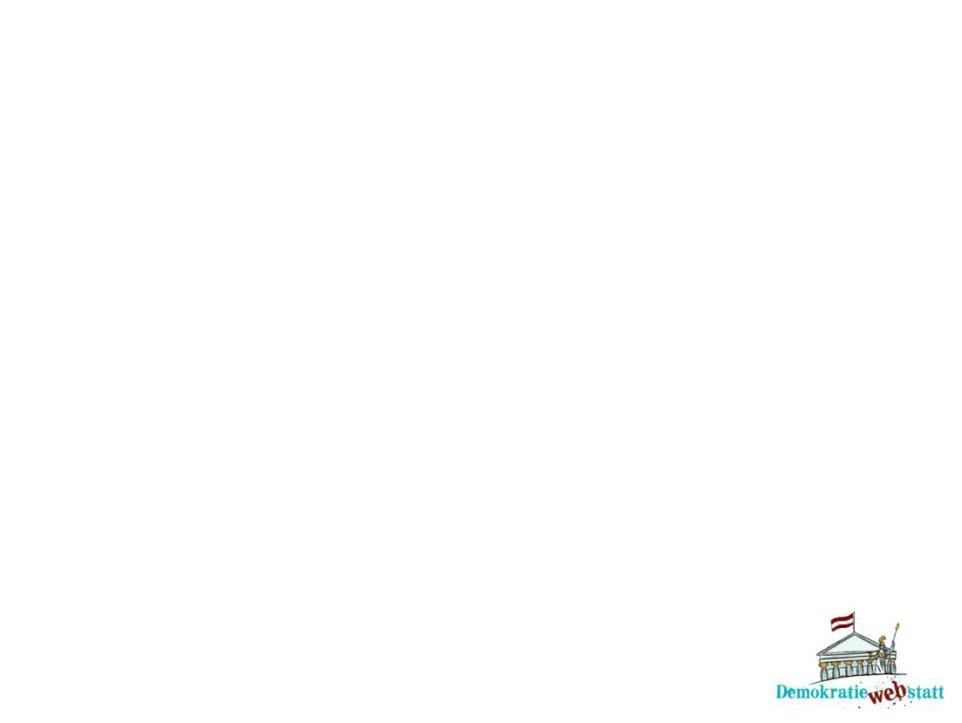 Kriegsverlauf – wichtige Ereignisse
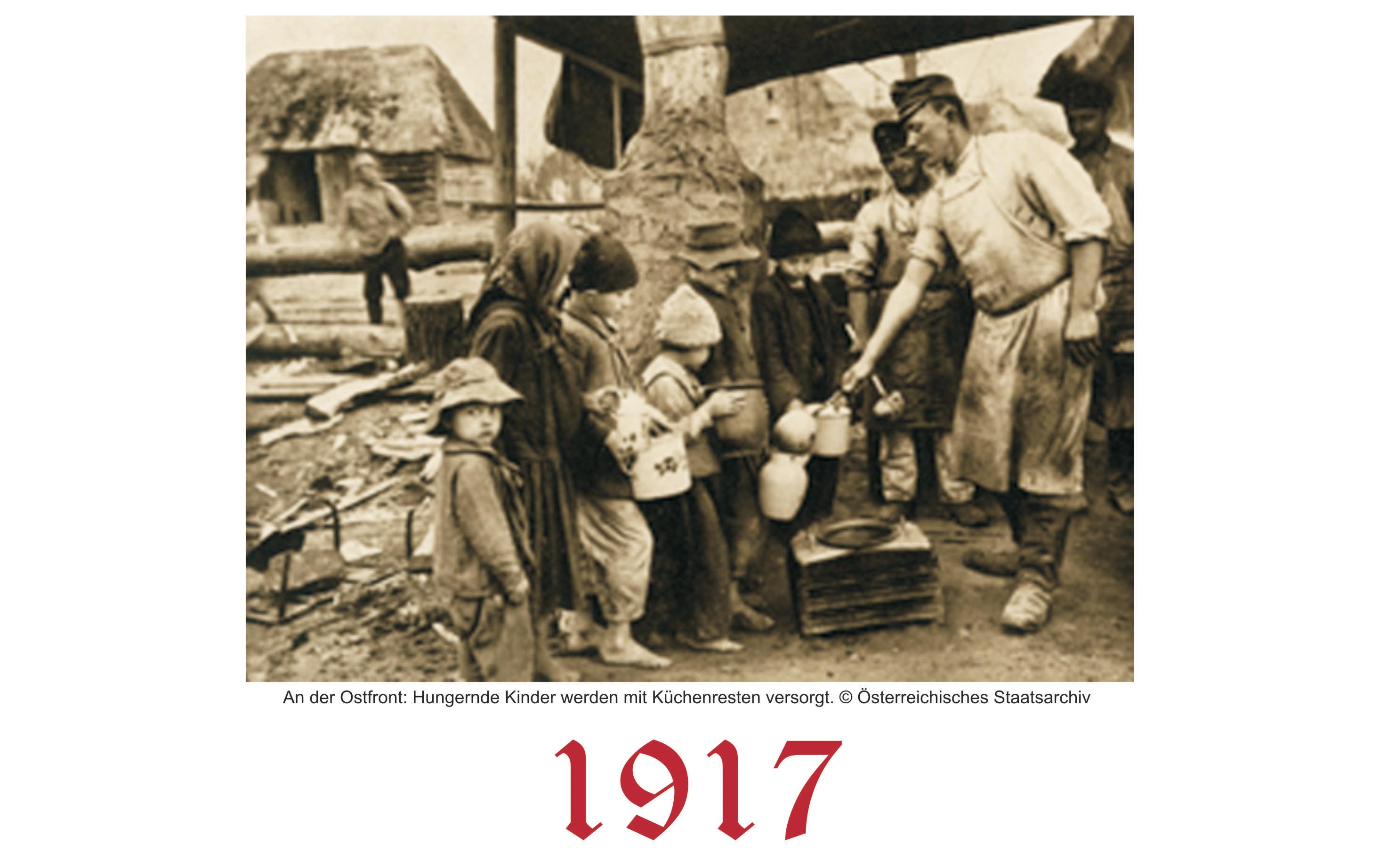 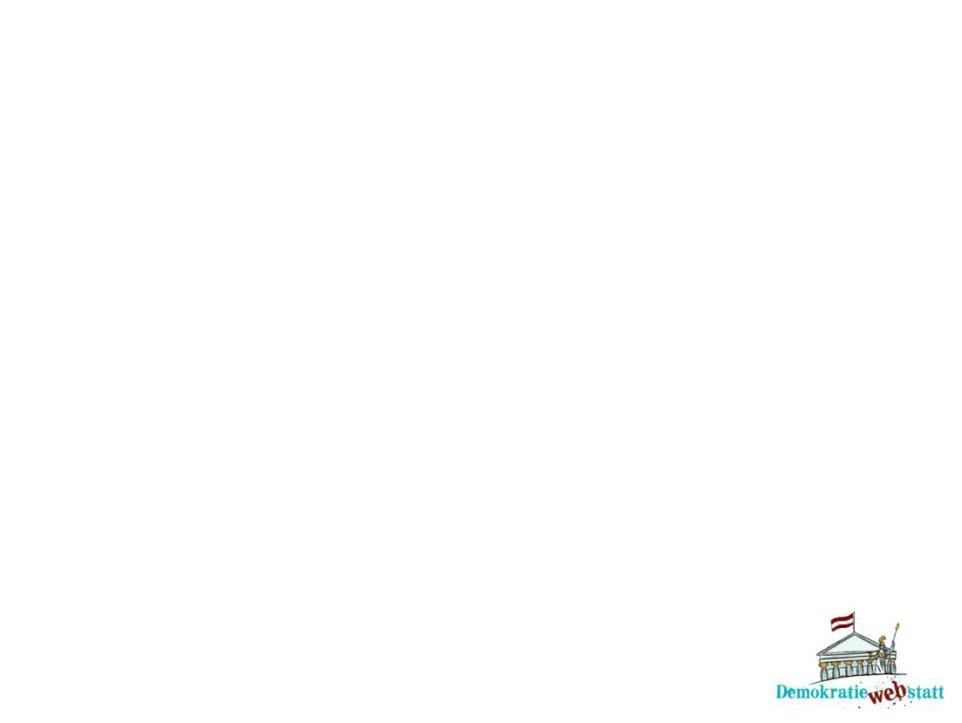 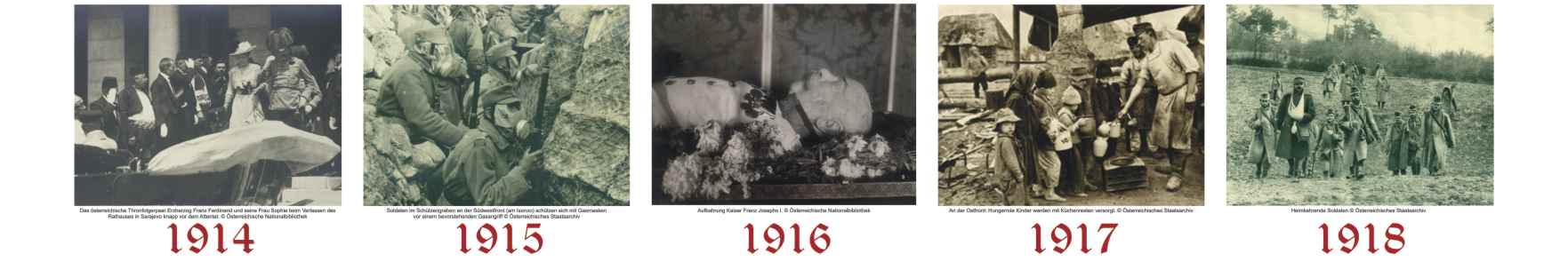 Jänner: SteckrübenwinterGroße Hungersnot in Österreich-Ungarn und im Deutschen Reich. 
8. März: Beginn der Februarrevolution in RusslandMit einem Aufstand von ArbeiterInnen in Petrograd beginnt die russische Revolution. Sie gipfelt in der Absetzung des Zaren und der Neugründung des Staates.
6. April: Kriegseintritt der USADie USA erklären Deutschland und acht Monate später auch Österreich-Ungarn den Krieg. 
7. November: Oktoberrevolution in RusslandDie Bolschewiki unter Revolutionsführer Wladimir Iljitsch Lenin stürzen die vorläufige Regierung, übernehmen die Macht und steuern einen Ausstieg aus dem Krieg an.
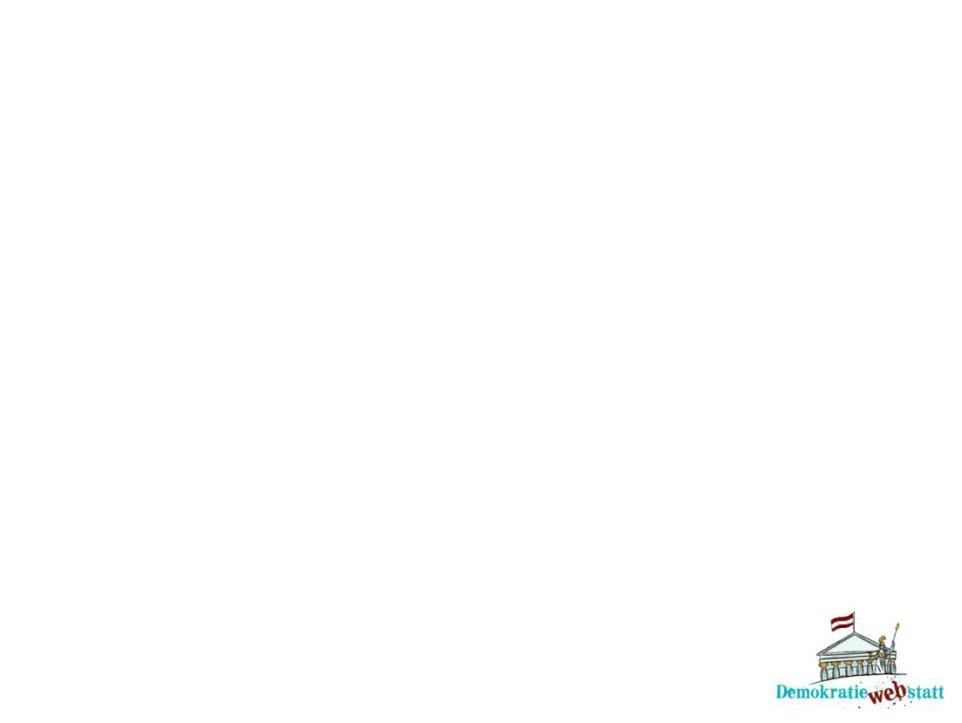 Kriegsverlauf – wichtige Ereignisse
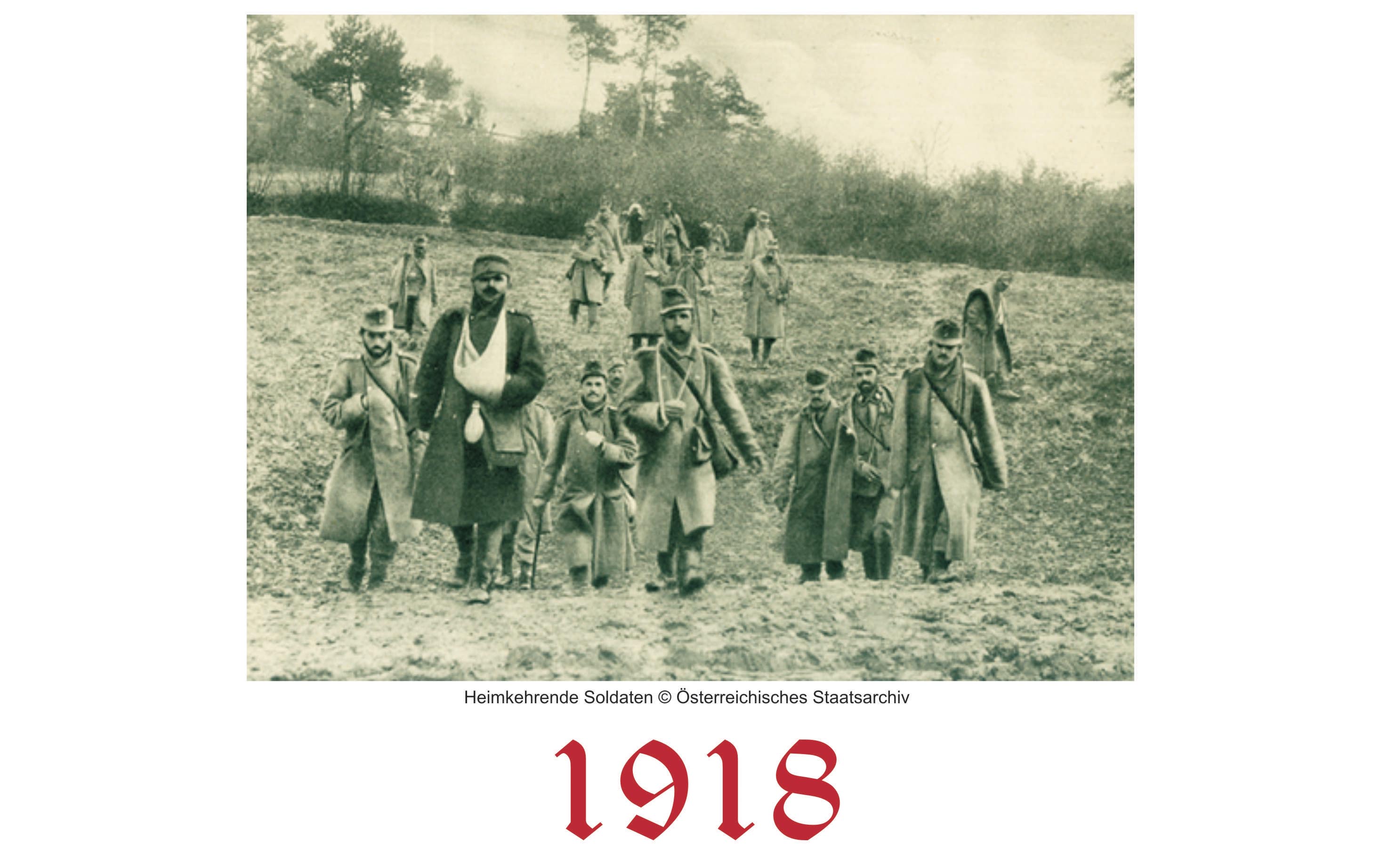 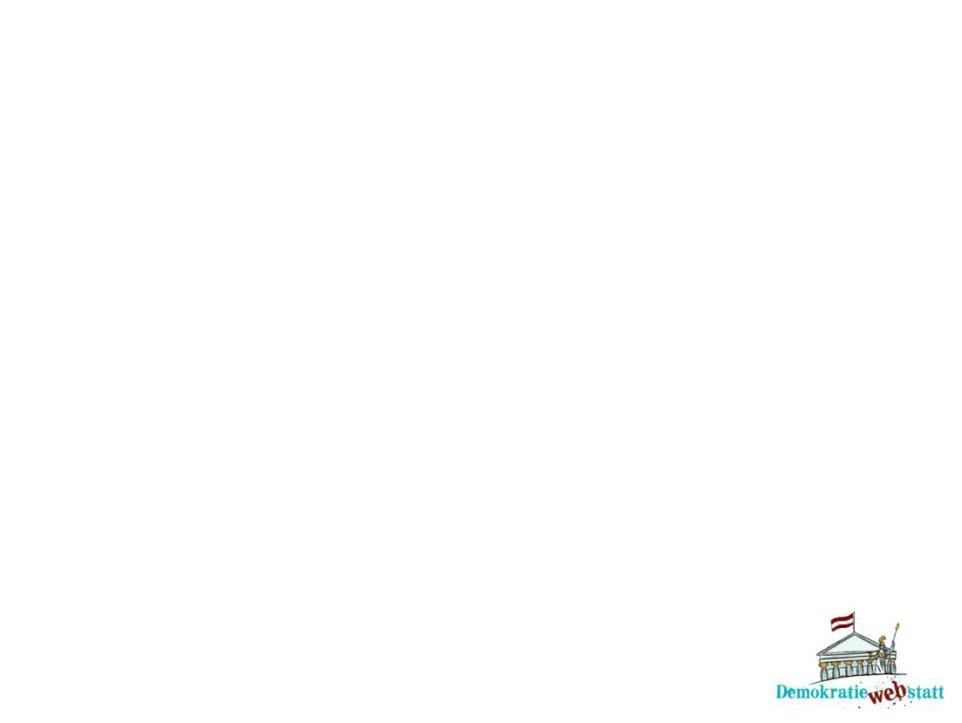 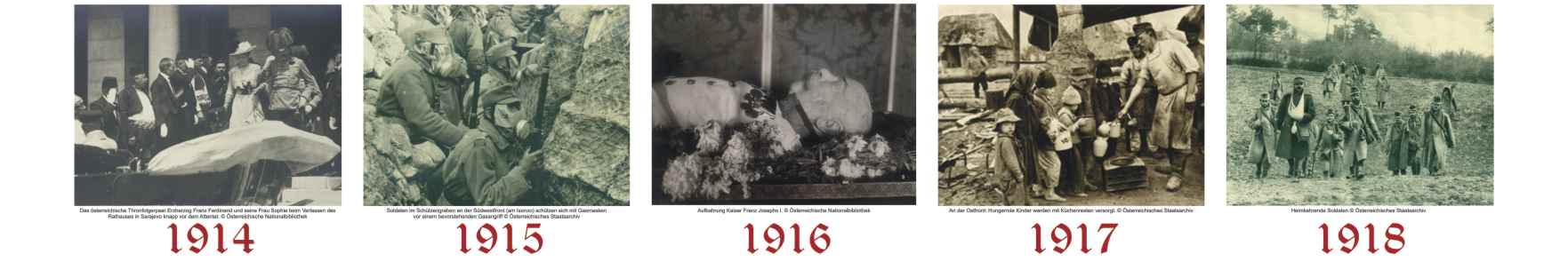 8. Jänner: 14 Punkte für den FriedenUnter dem Motto „Endlich Frieden in Europa!“, stellt US-Präsident Thomas Woodrow Wilson ein 14-Punkte-Programm vor. 
3. März: Friedensvertrag von Brest-Litowsk Russland, das Deutsche Reich und Österreich-Ungarn unterzeichnen den Friedensvertrag von Brest-Litowsk.  
21. März: Operation Michael Unter diesem Decknamen startet Deutschland eine Offensive an der Westfront, die von Franzosen, Briten und Amerikanern zurückgeschlagen wird. Die Niederlage Deutschlands steht nun fest!
26. Juni: Scheitern an der Piave – SüdfrontDer letzte Vorstoß des geschwächten österreichisch-ungarischen Heeres wird gestoppt.
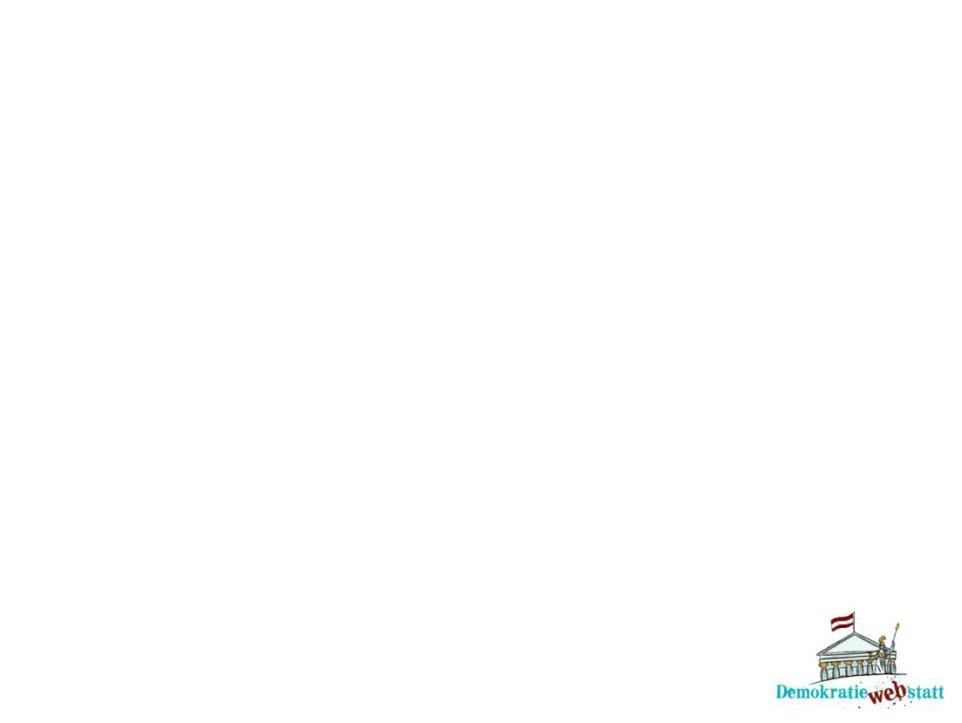 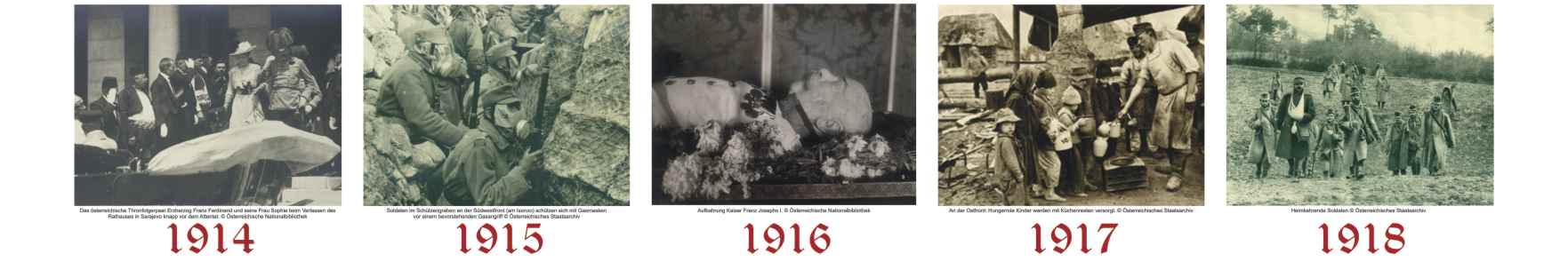 27. Oktober: Friedensangebote Kaiser Karl I. ersucht um Waffenstillstand. Am 3. November wird dieser zwischen der Entente, Italien und Österreich-Ungarn vertraglich fixiert. 
9. November: Der deutsche Kaiser dankt abKaiser Wilhelm II. dankt ab und in Berlin wird die Republik ausgerufen.   
11. November: Waffenstillstand bei CompiègneDeutschland, Frankreich und Großbritannien schließen einen Waffenstillstandsvertrag. Damit sind Kämpfe des Ersten Weltkriegs beendet.
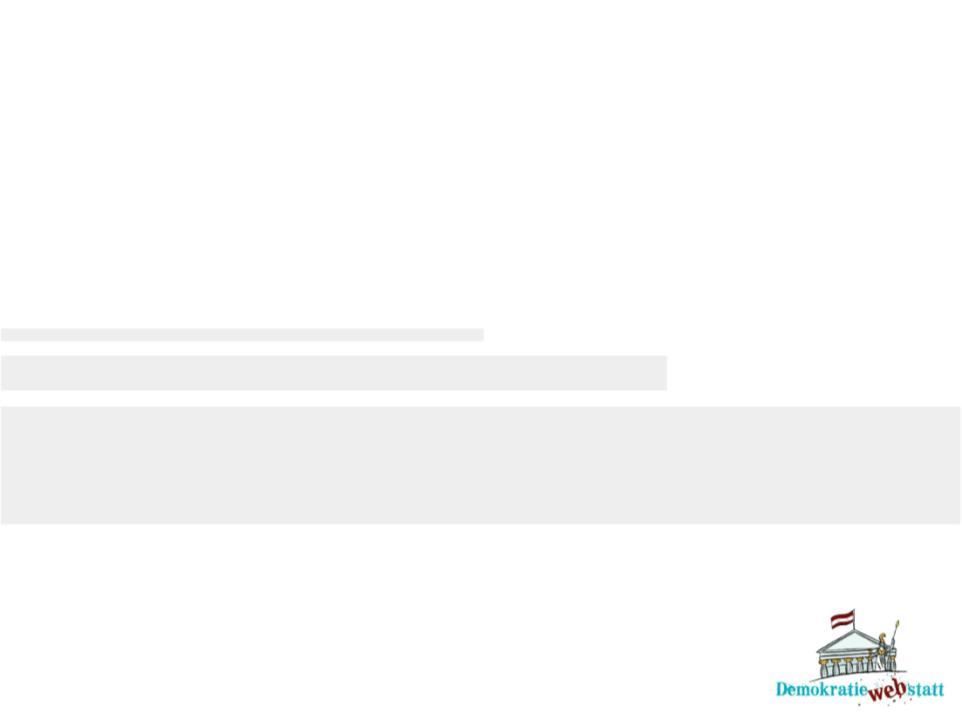 Überleben im Krieg Daheim und an der Front
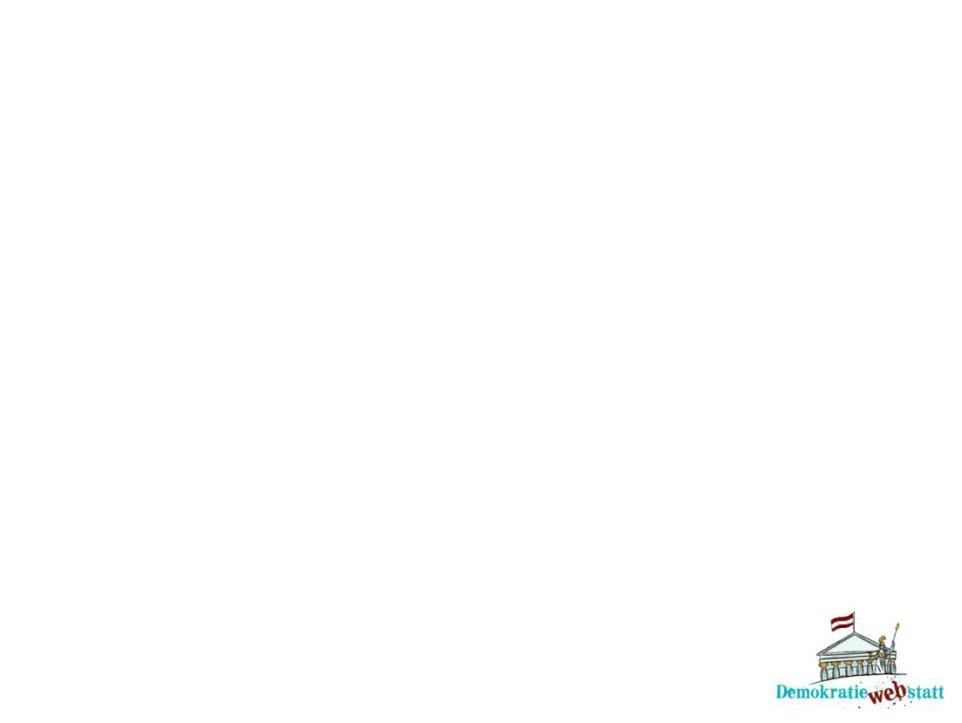 Leben an der Front – Im Schützengraben
Der Stellungskrieg

Grauenhafte Verletzungen durch moderne Waffen, wie z.B. Artilleriegeschosse oder Maschinengewehre, und tagelanges Ausharren in Schützengräben im Kampfgebiet setzte den Soldaten zu.

Entlang der Westfront gab es ca. 700 km Schützengräben.

Besonders kräfteraubend war der Stellungskrieg an der Südfront im Hochgebirge, den Dolomiten.
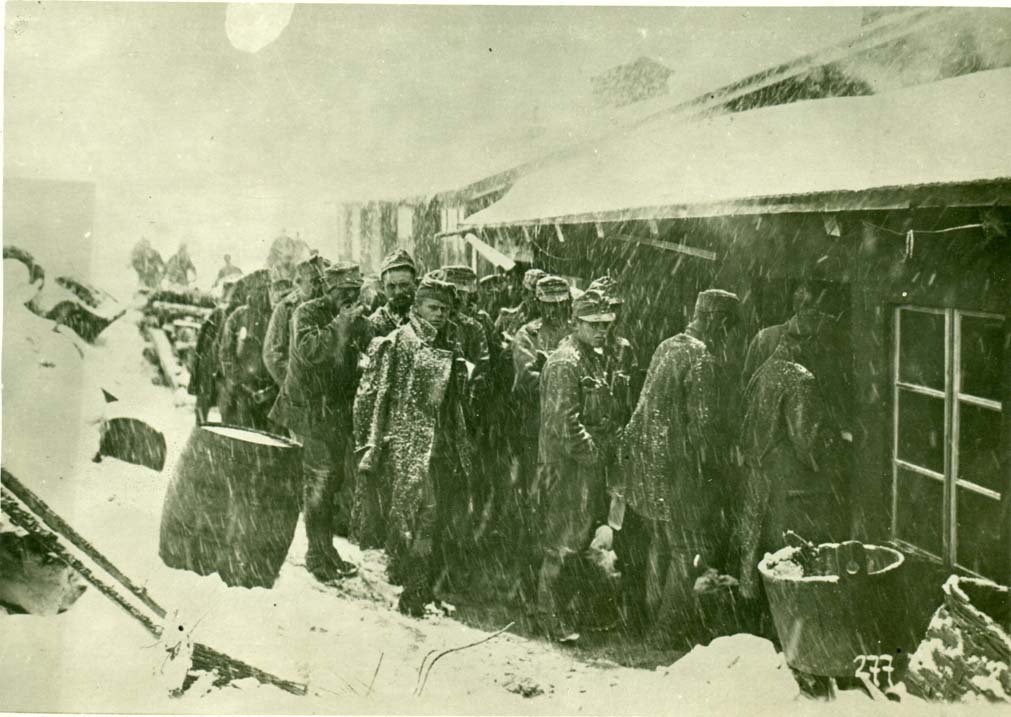 Verpflegung von Soldaten im Schneesturm an der Tiroler Hochgebirgsfront © Österreichisches Staatsarchiv
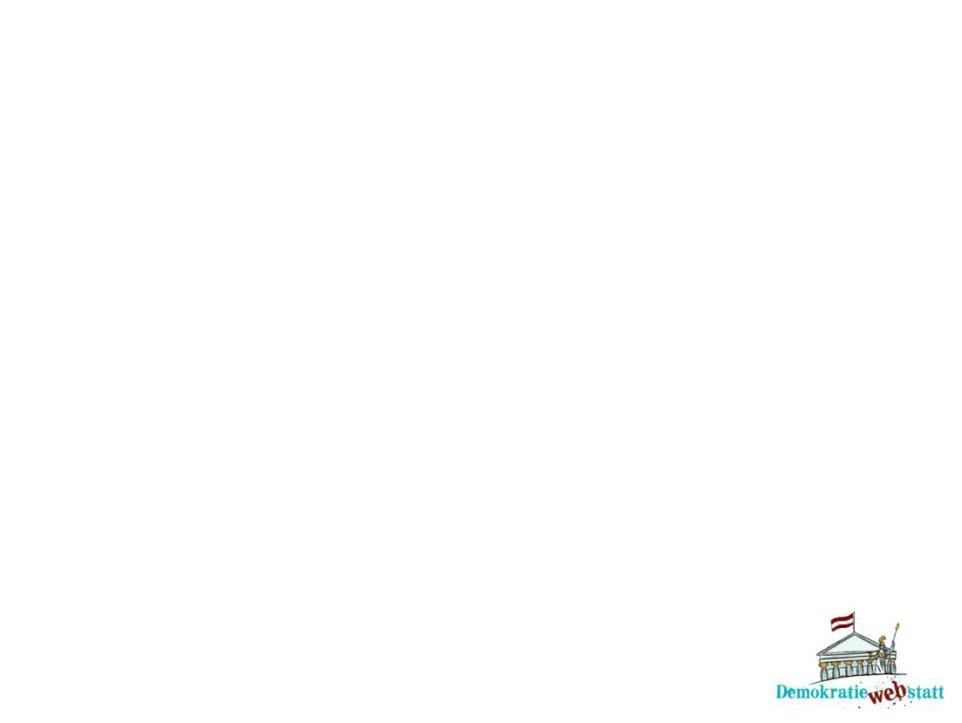 Leben an der Front
Verwundet – des Kampfes müde oder gefangen

Nach jedem Gefecht wurden Verwundete in den Stellungen versorgt oder ins Feldlazarett gebracht.
Der Krieg schädigte und zermürbte die Soldaten – im Verlauf des Krieges nahm die Zahl derer, die sich ergaben oder Selbstmord verübten, immer mehr zu.
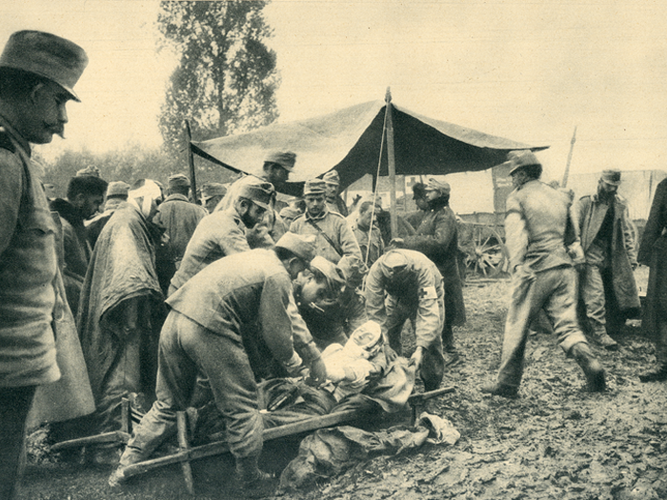 Verwundete auf einem Erstversorgungsplatz © Österreichisches Staatsarchiv
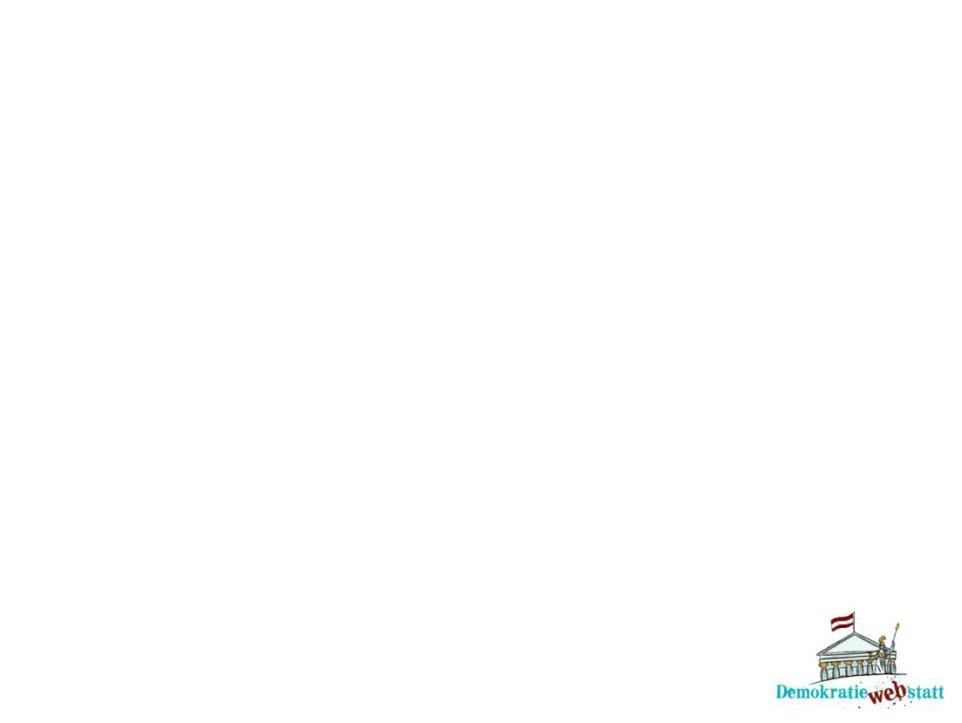 Leben an der Front
Verwundet – invalid – des Kampfes müde oder gefangen

Viele Soldaten erlitten so schwere Verletzungen, dass sie weder kämpfen noch in der Heimat arbeiten konnten – man nannte sie Kriegsversehrte/Kriegsinvalide.

Kriegsgefangene wurden zu schwerster Arbeit gezwungen – bei mangelhafter Ernährung und medizinischer Versorgung. Viele starben in den Gefangenenlagern.
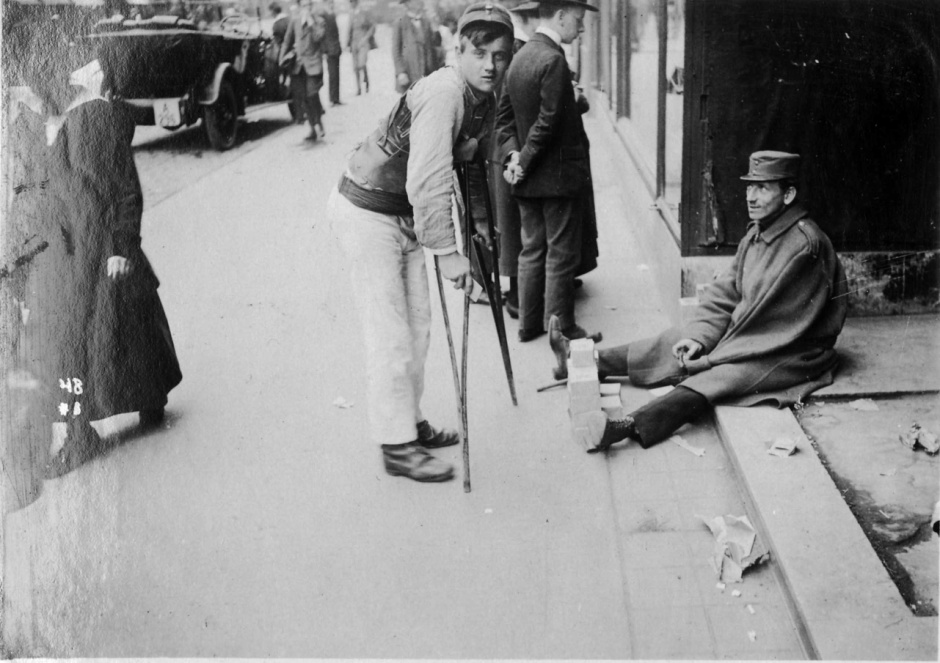 Nach dem Ersten Weltkrieg prägten Kriegsinvalide das Stadtbild von Wien. © Österreichisches Staatsarchiv
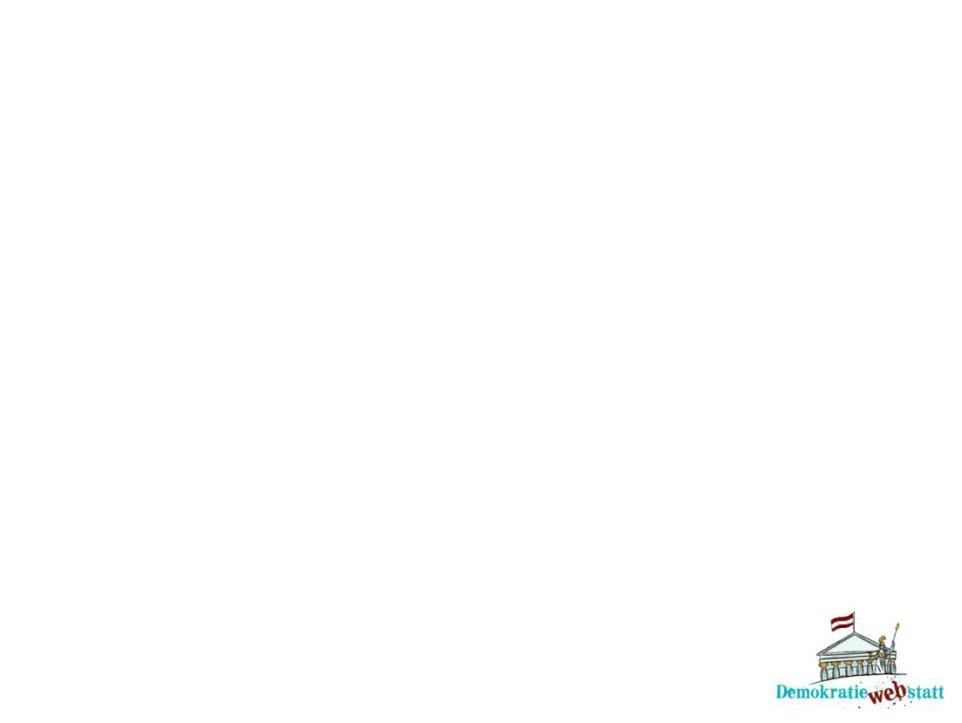 Alltag daheim – Folgen für die Zivilbevölkerung
Auch die Bevölkerung daheim war vom Krieg stark betroffen.

Es fehlte an Arbeitskräften: Viele Männer waren jahrelang im Kriegseinsatz, starben oder kamen schwer verletzt heim.
Pferde, Geräte wurden für Kriegszwecke beschlagnahmt. 
Hunger war bald auf der Tagesordnung. Viele Grundnahrungsmittel waren erst rationiert (Lebensmittelkarten), dann offiziell nicht mehr erhältlich oder unerschwinglich teuer.
Durch Unterernährung und mangelnde Hygiene (Seife war „Kriegsgut“) sowie das Fehlen vieler Ärzte (Felddienst) breiteten sich vermehrt Krankheiten ausund forderten viele Todesopfer.
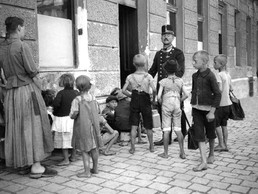 Kinder vor einer Kriegsküche in Wien im August 1917 ©  Österreichische Nationalbibliothek
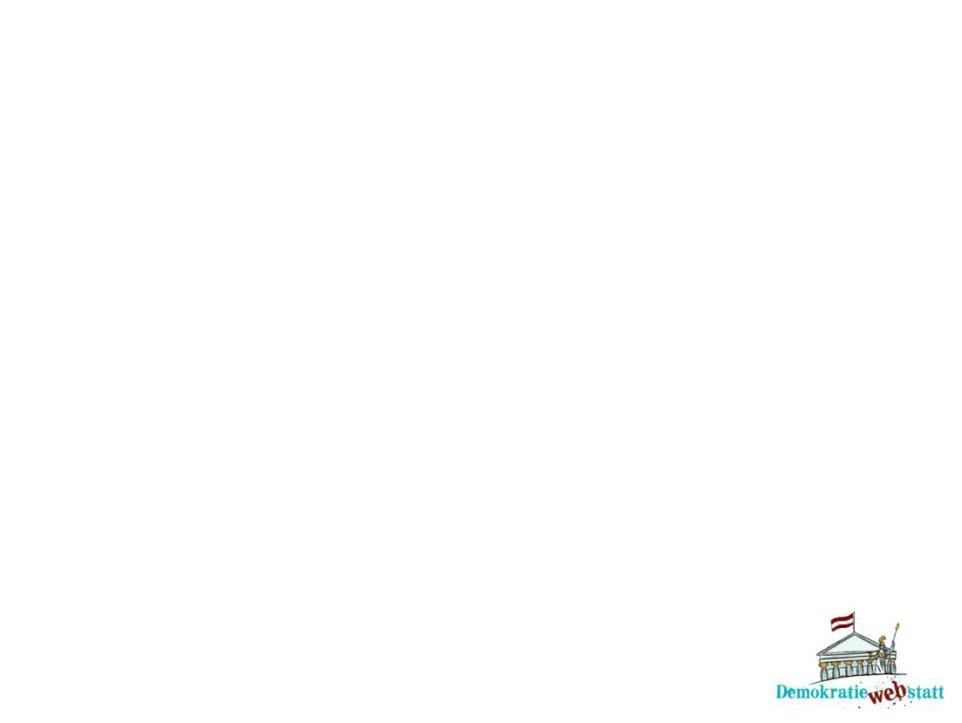 Alltag daheim – Folgen für die Zivilbevölkerung
Für den Krieg wurde von der Bevölkerung aufopfernder Patriotismus gefordert – obwohl es schon an Vielem fehlte!

Laufende Sammlungen von Rohmaterialien (Stoff, Papier, Kautschuk, Metalle bis hin zu Kirchenglocken) für die Rüstungsproduktion. 
Fordernde Spendenaufrufe zur Sanierung des Staatshaushalts: „Gold gab ich für Eisen“
Frauen sollten an der „Heimatfront“ tätig seinals Krankenschwestern und Trösterinnen. Sie mussten aber auch andere Berufe ausüben, dort, wo Männer fehlten, wie z.B. in der Kriegsindustrie.
Kinder wurden zu Sammlungen herangezogen und stellten in der Schule Socken, Papiereinlagen für Schuhe, Fäustlinge etc. für Soldaten her.
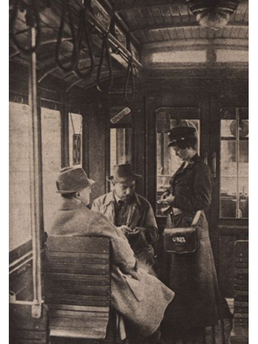 Während des Ersten Weltkriegs als Schaffnerinnen eingesetzt, mussten die Frauen in den Jahren danach diesen Beruf meist wieder aufgeben. © Österreichische Nationalbibliothek
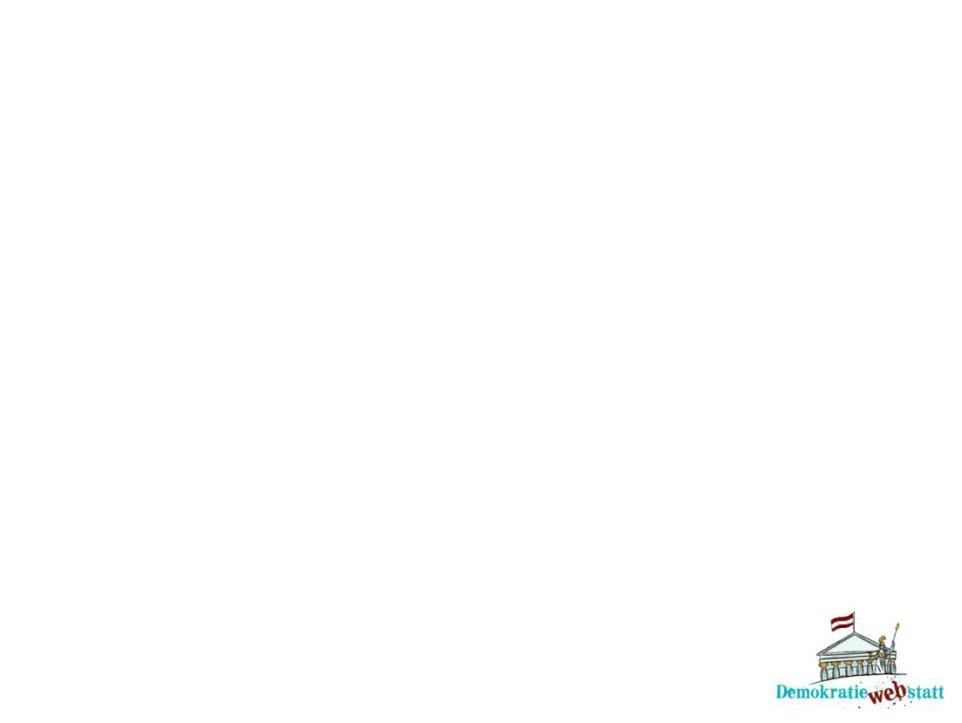 Alltag daheim – Folgen für die Zivilbevölkerung
Staatliche Stellen schlugen „Ersatzmittel“ für fehlende Lebensmittel und Rohstoffe vor – oder man half sich selbst! 

Kriegskochbücher gaben Tipps zum Sparen, wie z.B. Mehl mit Sägespänen zu strecken.
Wildkräuter, Eicheln, Wurzeln, Schnecken, Muscheln, Maikäfer als Tierfutter, Brennnessel-
     stängel als Ersatz für Baumwolle waren gefragt.
In den Parkanlagen Wiens wurde Gemüse angebaut oder man fuhr aufs Land, um dort Schmuck und andere Wertsachen gegen Lebensmittel einzutauschen („Hamsterfahrten“).
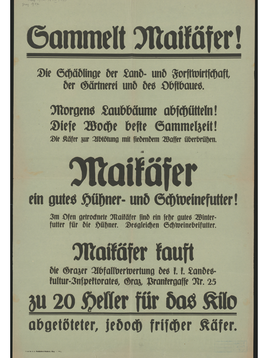 Vor allem Kinder waren aufgerufen, Maikäfer als 
billiges Futter für Hühner und Schweine zu 
sammeln. Das wertvollere Getreide konnte so als 
Nahrung für die Soldaten und die Bevölkerung 
verwendet werden. 
© Österreichische Nationalbibliothek
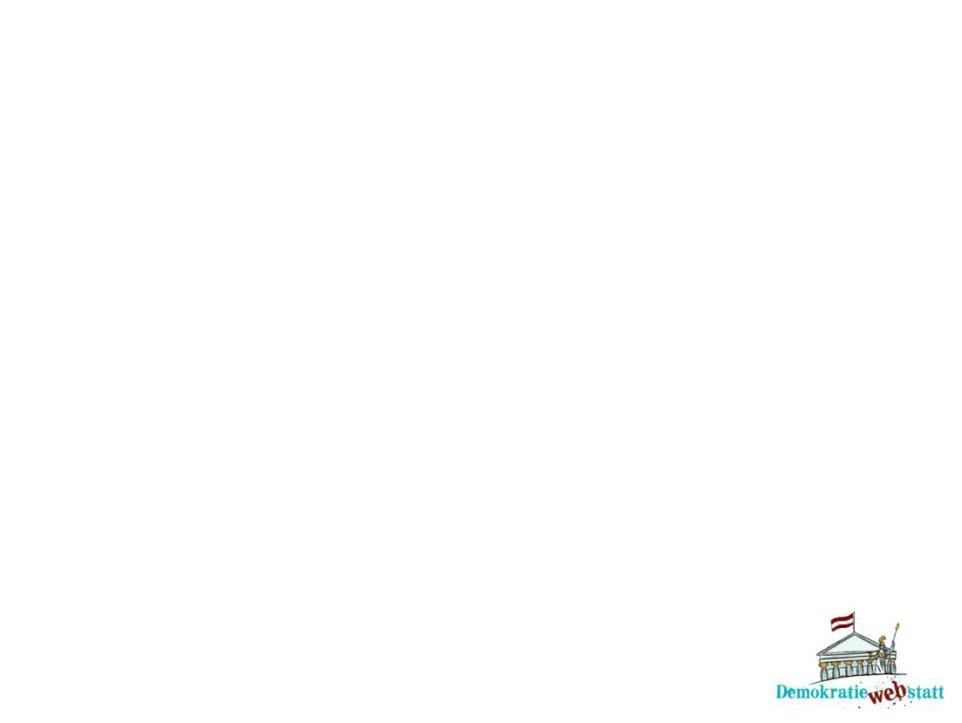 Alltag daheim – Folgen für die Zivilbevölkerung
Kinder traf der Krieg am härtesten. Viele starben oder trugen körperliche oder psychisch bleibende Schäden davon.

Mangelnde Ernährung (gerade im Wachstum), Hygiene, Heizung und medizinische Versorgung führten zu Krankheit und Tod. 
Kinder mussten in der Landwirtschaft mitarbeiten, den Haushalt führen, sich um Lebensmittel anstellen – die Mutter war an der „Heimatfront“ arbeiten. Sie mussten sich zum Teil selbst versorgen. 
Der Schulunterricht war Stückwerk und der Krieg in der Schule präsent: Materialien und Lehrkräfte waren knapp, Kinder wurden zu Sammelaktionen beordert oder erhielten nach militärischen Erfolgen „siegfrei“.
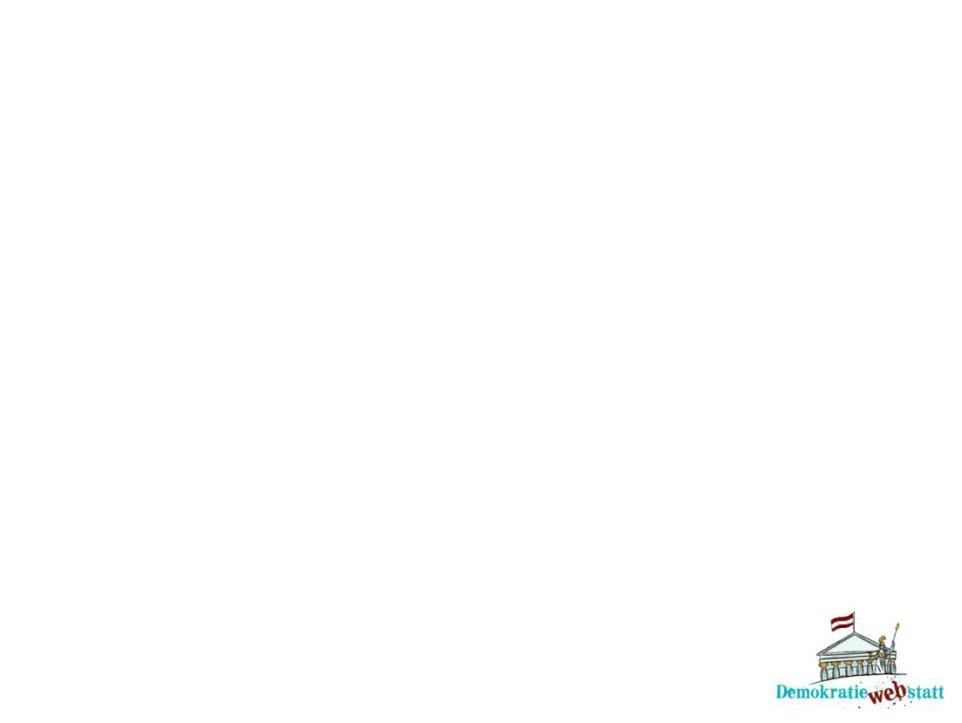 Ein Krieg wie nie zuvor – neue Technologien
Massenhafter Tod durch wirkungsvollere und präzisere WaffenNeue industrielle Technologien hatten die Kriegsführung verändert. Es ging nicht mehr um heldenhaften Kampf von Mann zu Mann. Die Soldaten waren Teil einer Kriegsmaschinerie von bis dahin unvorstellbarer Zerstörungskraft und Präzision.

Granatwerfer, riesige Kanonen, Maschinengewehre, Flammen- und Minenwerfer ermöglichten eine Kriegsführung auf größere Entfernung.
Giftgas – obwohl als chemische Waffe verboten – tötete tausende                                          Soldaten oder hinterließ erschreckende                                          bleibende Schäden.
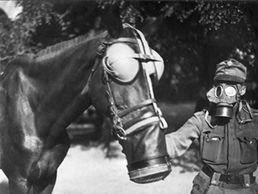 Soldaten mussten sich und ihre Pferde mit Gasmasken vor Giftgasangriffen schützen © Österreichisches Staatsarchiv
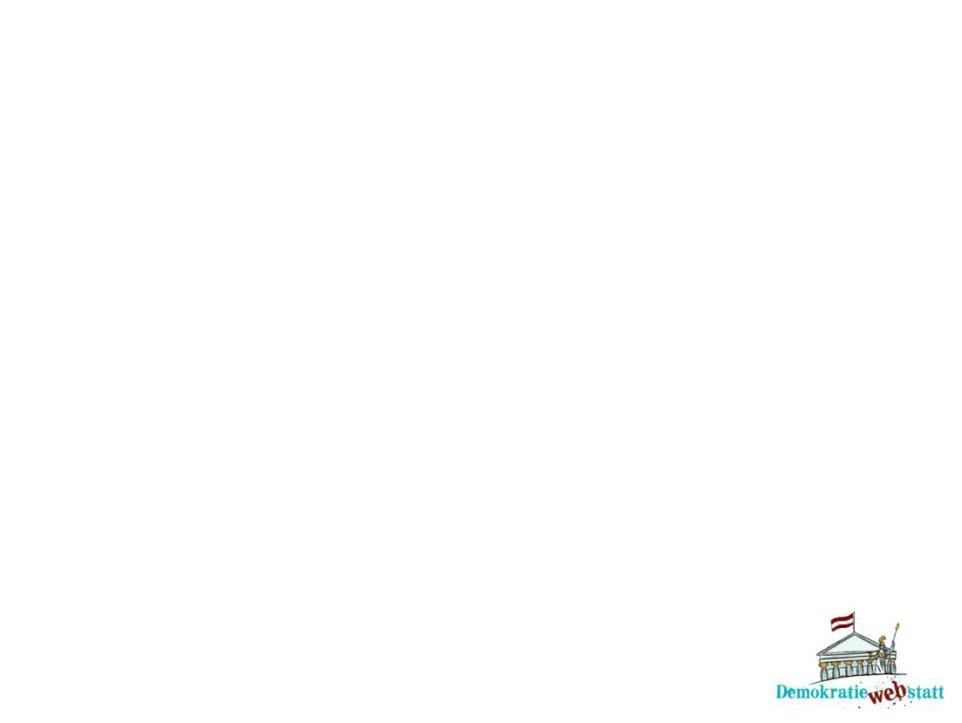 Ein Krieg wie nie zuvor – neue Technologien
Todbringende FahrzeugeDie Entwicklung von Fahrzeugen aller Art erhielt im Krieg einen rasanten Schub – zu Wasser, auf dem Land und in der Luft. 

Zu Land: Erstmals wurden Panzer (engl. tanks) eingesetzt.
Zu Wasser: Mit gepanzerten Kriegsschiffen und U-Booten wurden Fracht- und Passagierschiffe feindlicher Staaten angegriffen und versenkt.

In der Luft: Neben großen Luftschiffen für Bombenangriffe kamen auch kleine wendige Schlachtflugzeuge zur Unterstützung der Boden- und Seestreitkräfte zum Einsatz.
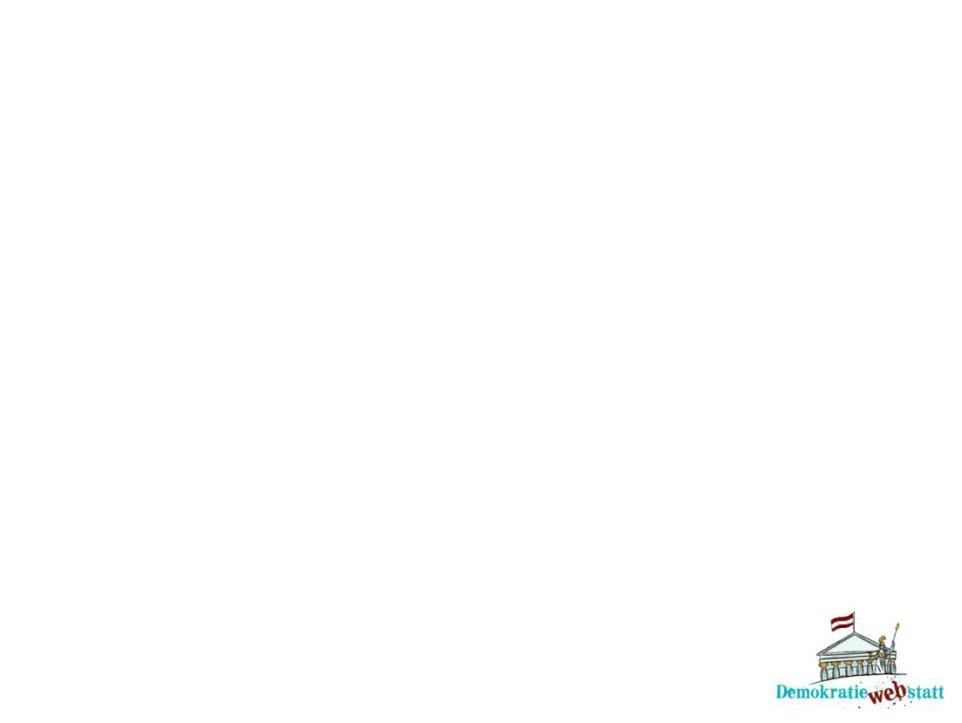 Ein Krieg wie nie zuvor – neue Technologien
Schneller an der Front, schneller informiert Neue Technologien veränderten die Kriegführung. Durch die Nutzung von Erfindungen wie Dampfantrieb und Fernmeldetechnik wurde der Krieg beschleunigt.

Mit der Eisenbahn konnten Truppen schnell zumEinsatzort befördert werden – es gab sogar gepanzerte Züge!Auch Autos und Schiffe dienten dem Transport (und als waffentragende Kriegsfahrzeuge).
Mit Fernsprechern, Telegraphen und Funkgeräten konnten 			  Verbindungsnetze für rasches Weitergeben 			  militärischer Information errichtet werden.
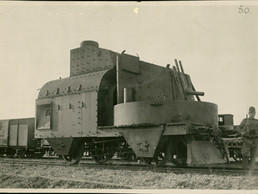 Ein österreichischer Panzerzug an der Ostfront © Österreichisches Staatsarchiv
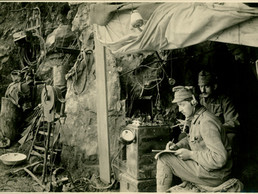 Auch in Schützengräben waren Funk- und Telegrafenstationen eingerichtet. © Österreichisches Staatsarchiv
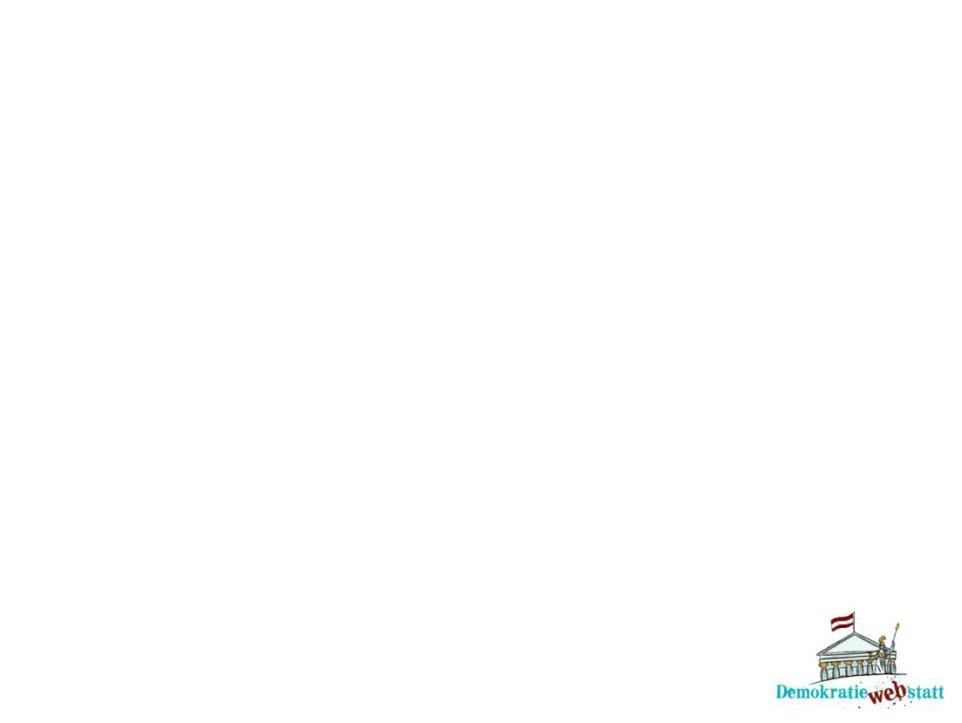 Medien und der Krieg – Propaganda
Die ganze Bevölkerung im KriegDie Menschen zu beeinflussen und ihre Unterstützung zu sichern, war Teil der neuen Kriegsführung. Die eigene Stärke wurde gefeiert, die Gegner mit Vorurteilen bedacht.

Als Mittel zur Beeinflussung dienten:
Plakate & Flugzettel
Postkarten
Zeitungen & Illustrierte
Kriegsausstellungen
Kinder- & Schulbücher
Kino, Filme,  Fotografien 
Das Kriegspressequartier (KPQ) des Armeeoberkommandos war die zentrale Propagandaeinrichtung Österreich-Ungarns. Nahezu jede Information über den Krieg wurde vom KPQ gesteuert 
und zensiert.
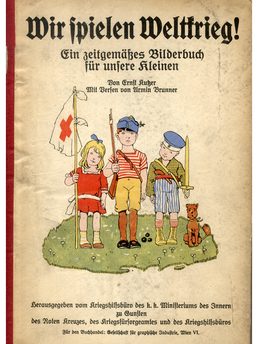 „Wir spielen Weltkrieg!“ –  Auch in 
Bilderbüchern wurden bereits 
Kleinkinder zum Kriegspielen aufgerufen. © Wienbibliothek
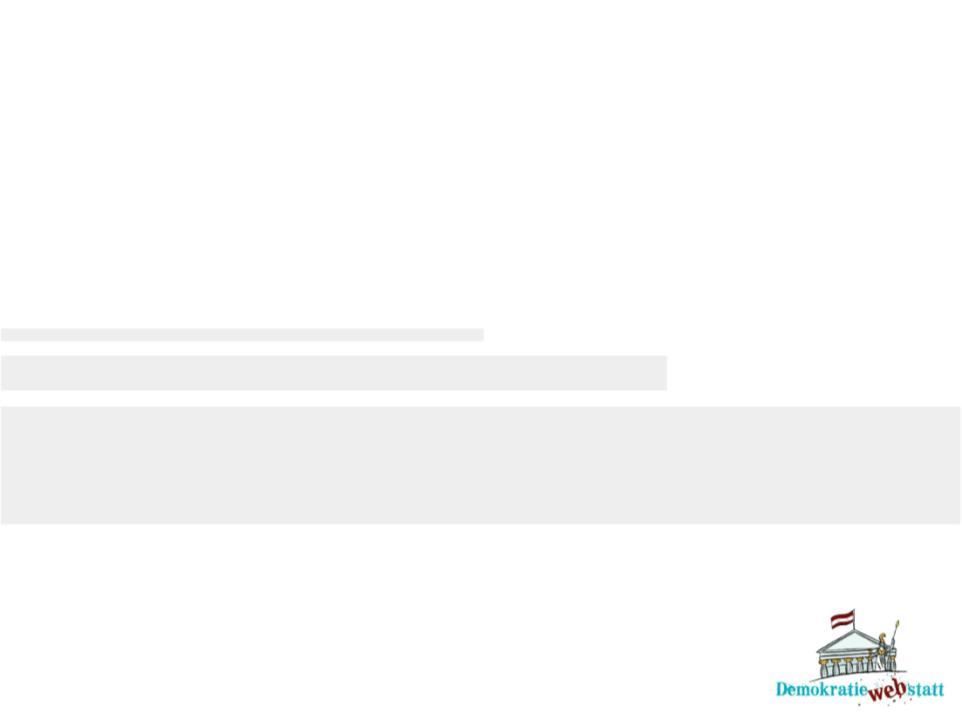 Folgen des  Ersten Weltkriegs
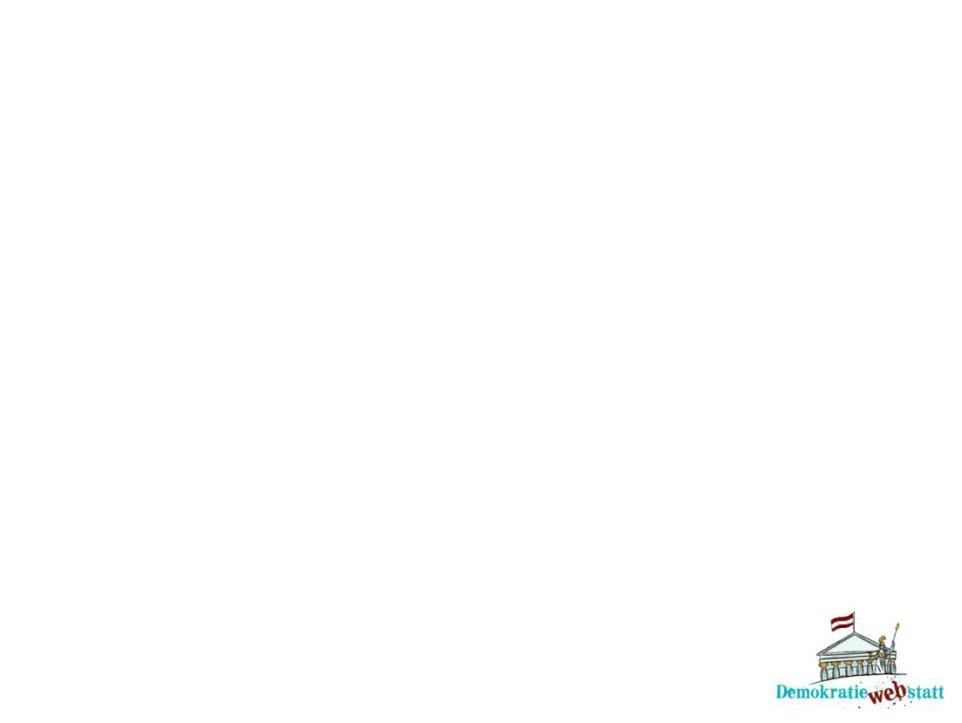 Endlich Frieden in Europa!
Schrittweise zum FriedenDas erste Waffenstillstandsangebot lag schon Ende 1917 vor – doch erst ein Jahr später herrschte wirklich Frieden:
3. März 1918: Russland unter Revolutionsführer Lenin, das Deutsche Reich und Österreich-Ungarn unterzeichnen den Friedensvertrag von Brest-Litowsk (nach Vorschlag von Lenin im Dezember 1917).
14. September 1918: Kaiser Karl I. schlägt in einer Friedensnote „An alle!“ eine Verständigung der Kriegsgegner vor. Doch die Entente will auch ein Waffenstillstandsangebot des Deutschen Reiches.
3. November 1918: Österreich-Ungarn und die Entente schließen Waffenstillstand in der Villa Giusti bei Padua.
11. November 1918: Mit dem Vertrag von Compiègne schließen Deutschland, Frankreich und Großbritannien Waffenstillstand.
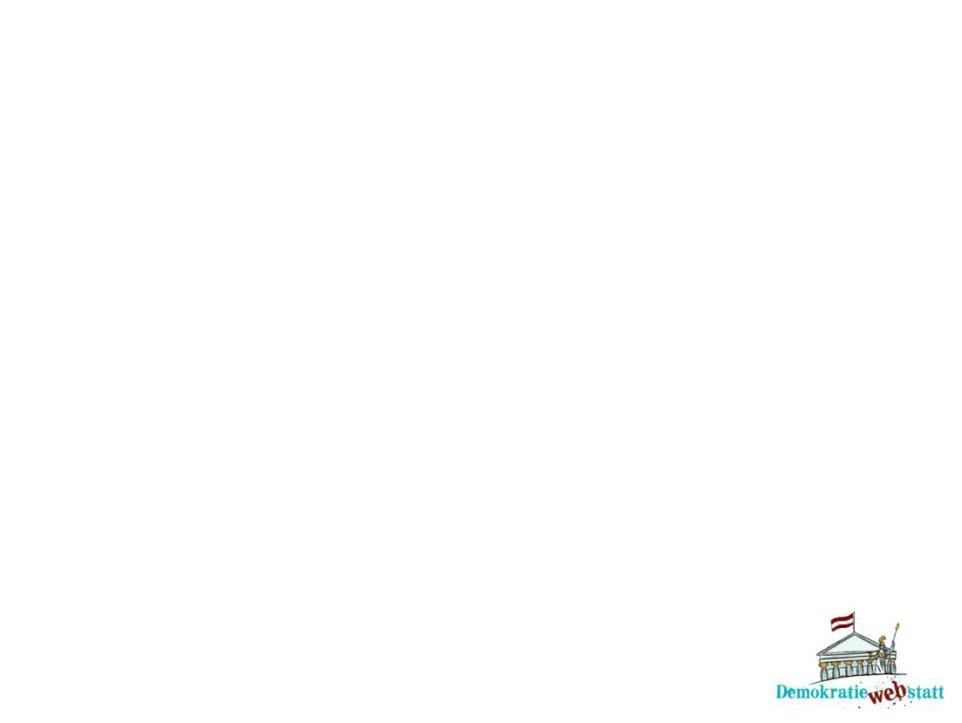 „Endlich Frieden in Europa!“
FriedensverträgeDie Friedensverträge haben für Österreich und Deutschland schwerwiegende Folgen. Beide Staaten sind mittlerweile Republiken und haben große Verluste im Krieg erlitten. Sie …
gelten als Verlierer und schuldig am Krieg,
müssen große Gebiete abtreten,
müssen Zahlungen als Wiedergutmachung leisten,
müssen Waffen und Rüstungsindustrie zerstören oder abliefern.
Frankreich, Großbritannien, Italien und die USA  unterzeichnen am 28. Juni 1919 den Vertrag von Versailles mit Deutschland. Am 10. September 1919 unterzeichnen Vertreter der Republik Deutschösterreich den Friedensvertrag in Saint-Germain-en-Laye.
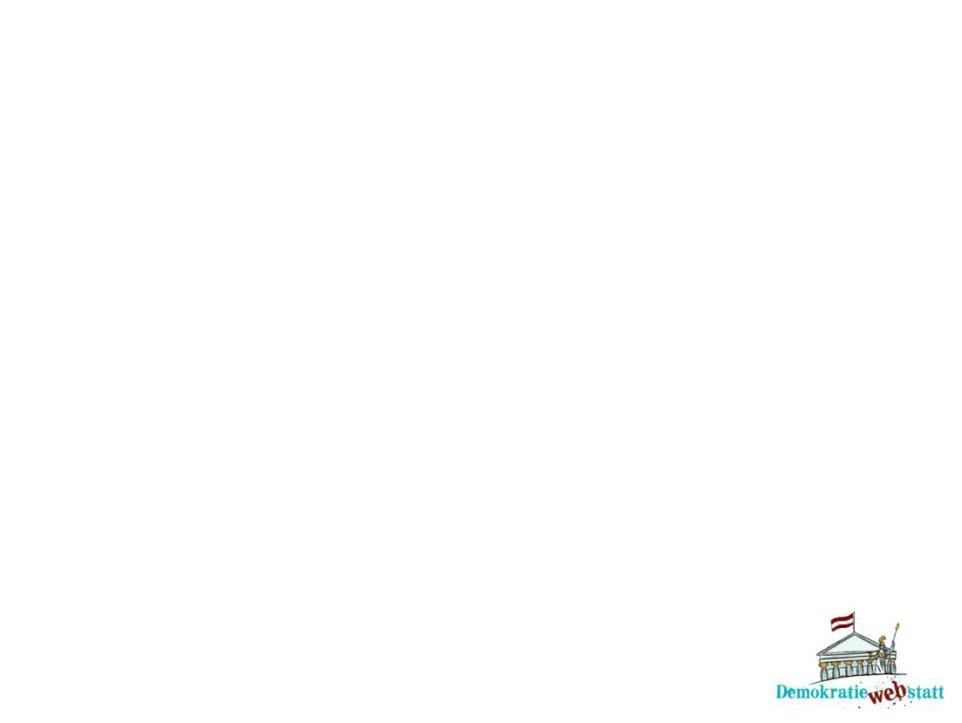 Ein neues Europa auf wackeligen Beinen
Die großen Monarchien Deutschland, Österreich-Ungarn und Russland waren Vergangenheit. Neue Staaten entstanden, viele davon Republiken.











Ein friedliches Nebeneinander dieser Staaten sollte der 1920
entstandene Völkerbund gewährleisten.
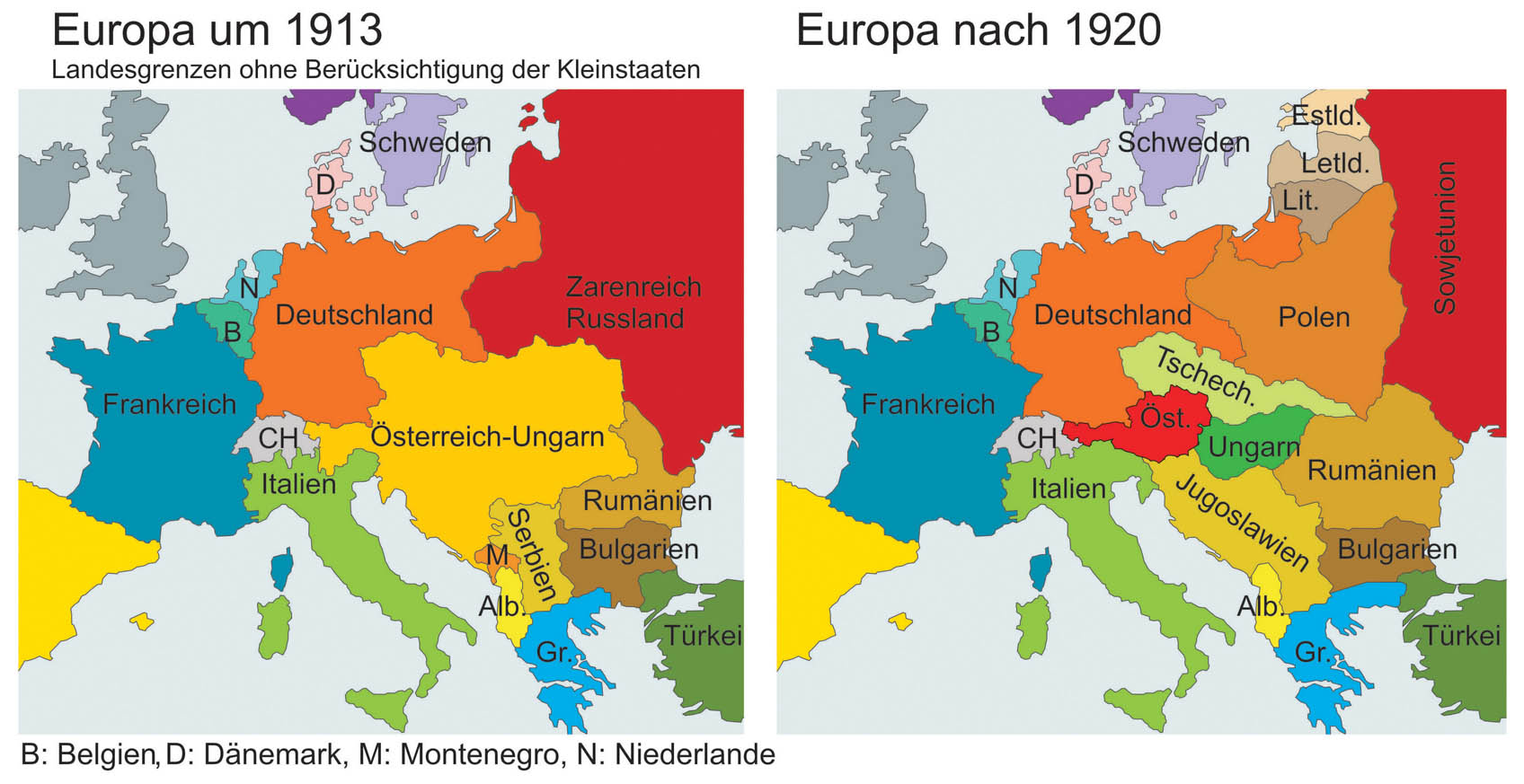 Schematisch gezeichnete 
Karten Europas vor und 
nach dem Ersten Weltkrieg. 
Grafik © Kinderbüro 
Universität Wien / 
Franz Stürmer
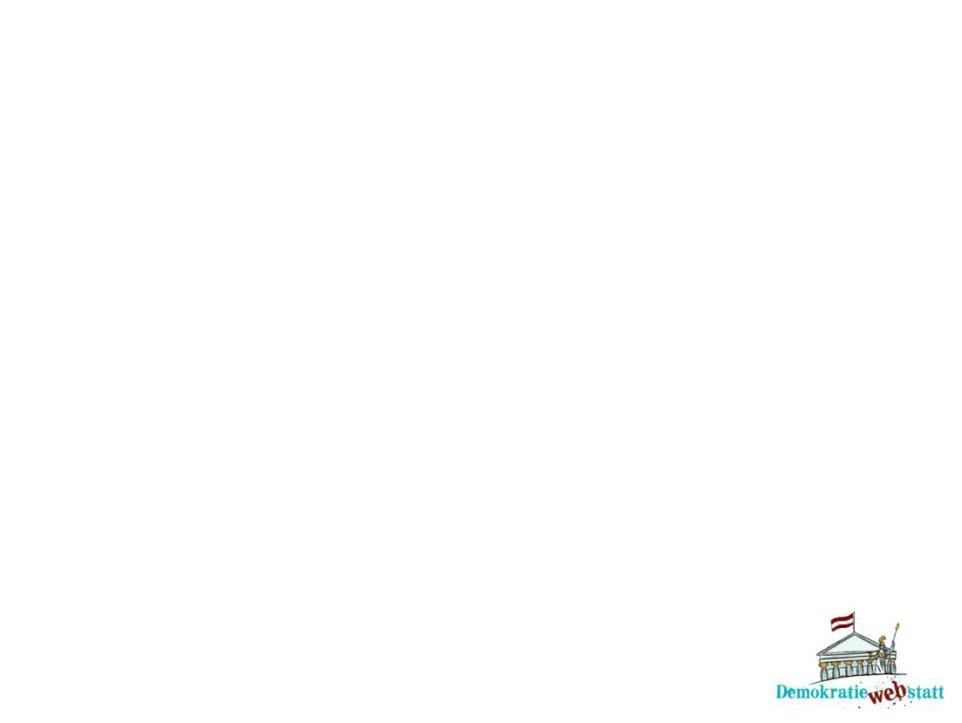 Friede – aber die Not hat kein Ende
Österreich war nun ein Kleinstaat. Die junge Republik hatte mit einem schweren Erbe zu kämpfen hatte: 
Hohe Staatsverschuldung und Reparationszahlungen an die Siegermächte
Schwache Wirtschaft und kaum Handelsmöglichkeiten: Es fehlten Rohstoffe für die Industrie, Arbeitskräfte und AbnehmerInnen für die Produkte, da die Bevölkerung kaum Geld für das Nötigste hatte.
Das österreichische Volk war kriegsmüde, ausgeblutet und hatte wenig Vertrauen in die Zukunft des neuen, kleinen Staates.
Tausende Flüchtlinge aus der ehemaligen Monarchie suchten Zuflucht in der kleinen Republik – zumeist mittellos und ohne Heim und Arbeit.
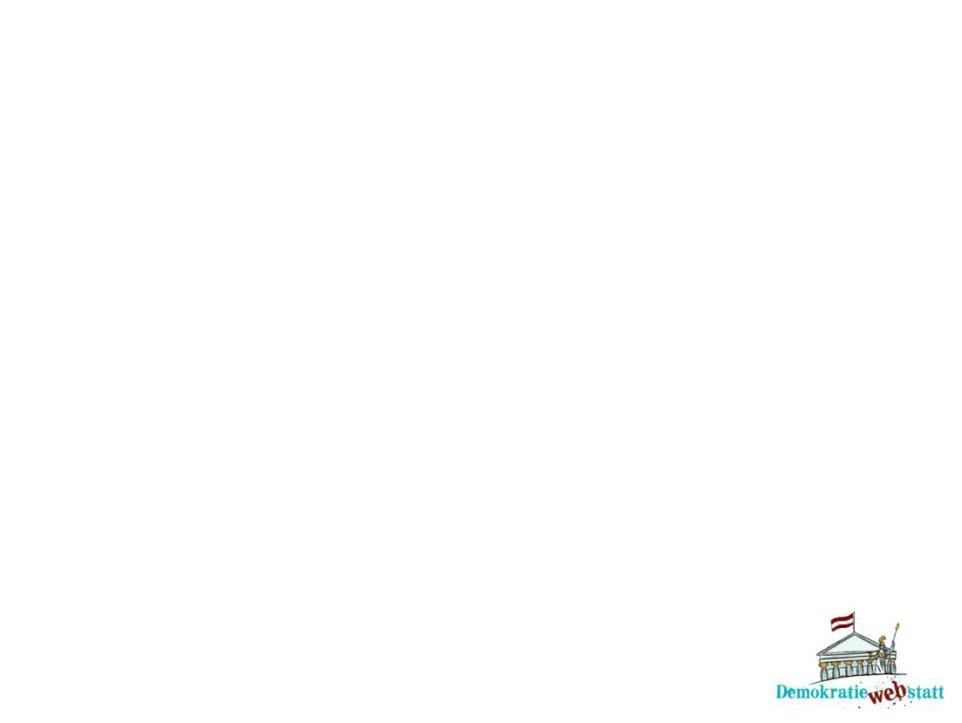 Friede – aber die Not hat kein Ende
Mit dem Kriegsende hatte sich die Situation der Bevölkerung nicht gebessert – teilweise sogar verschlechtert:
Kaum eine Familie war vom Krieg verschont geblieben – 1,5 Millionen Soldaten der österreichisch-ungarischen Armee waren gefallen.
Arbeitsunfähige/kranke Heimkehrer („Kriegsversehrte“) schufen nach der ersten Wiedersehensfreude oft Probleme in den Familien.
Dinge des täglichen Lebens (v.a. Nahrungsmittel) waren weiterhin kaum erhältlich – viele Menschen, v.a. Kinder, waren vom Hunger gezeichnet.
Kaum eine Familie hatte Geldreserven – auch die sogenannten Kriegsanleihen waren nichts mehr wert.
Mit der Geldentwertung stiegen Preise ins Grenzenlose:1915 kostete 1 kg Butter 4 Kronen, 1921 3.000 Kronen!
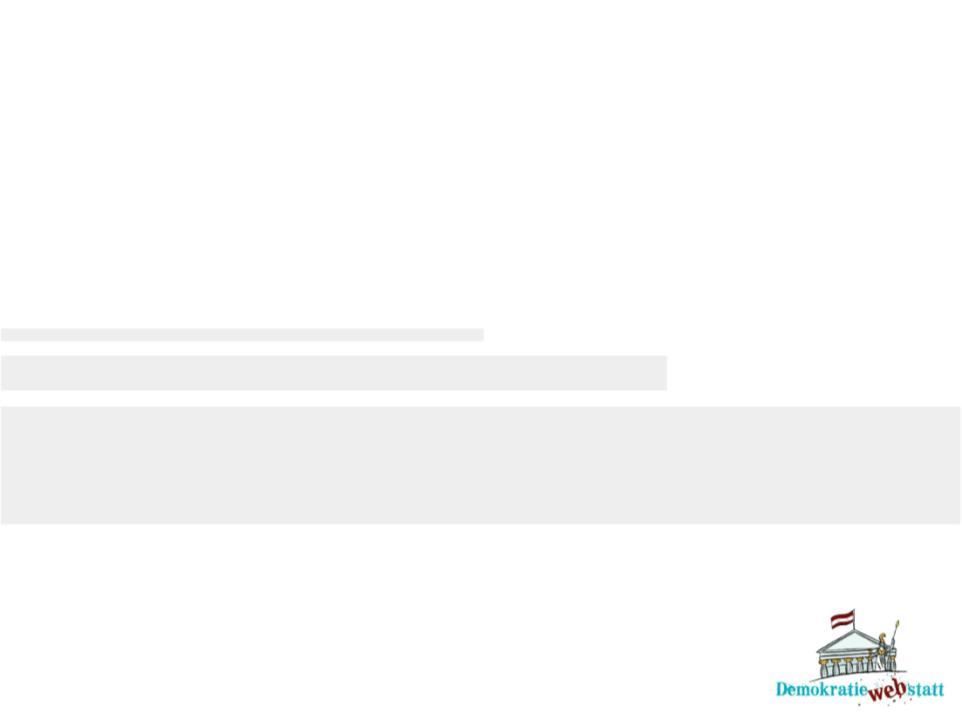 Das Kriegstrauma verarbeiten
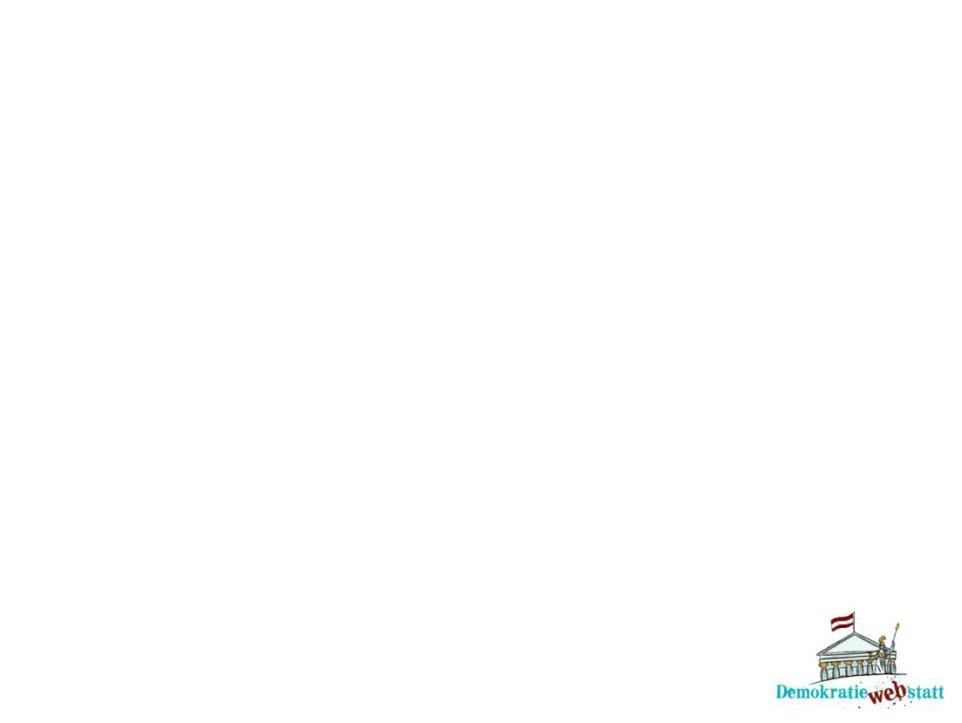 Das Grauen beschreiben
Der Erste Weltkrieg hinterließ auch in der Kunst seine Spuren. KünstlerInnen verarbeiteten ihre persönlichen Erfahrungen und setzten sich mit dem Kriegsgeschehen auseinander. Sie berichteten über das Grauen an der Front und straften die staatliche Propaganda Lügen. Hier einige bekannte Beispiele:
Georg Trakl (1887-1914): Gedicht „Grodek“ (eigene Erfahrungen als Kriegssanitäter, an denen er zerbrach) 
Käthe Kollwitz (1867-1945): Figurengruppe „Trauerndes Elternpaar“ (Tod ihres Sohnes)
Karl Kraus (1874-1936): Theaterstück „Die letzten Tage der Menschheit“ 
Stefan Zweig (1881-1942): Autobiographie „Die Welt von Gestern“
Erich Maria Remarque (1898-1970): 
     Roman „Im Westen nichts Neues“
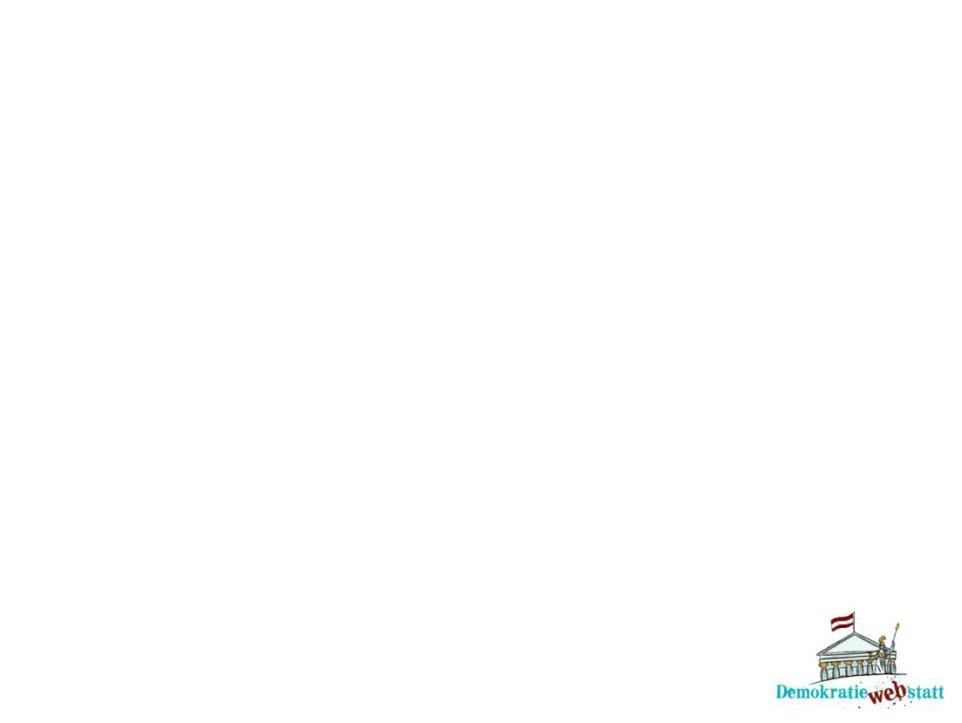 Trauer und Erinnerung in Stein
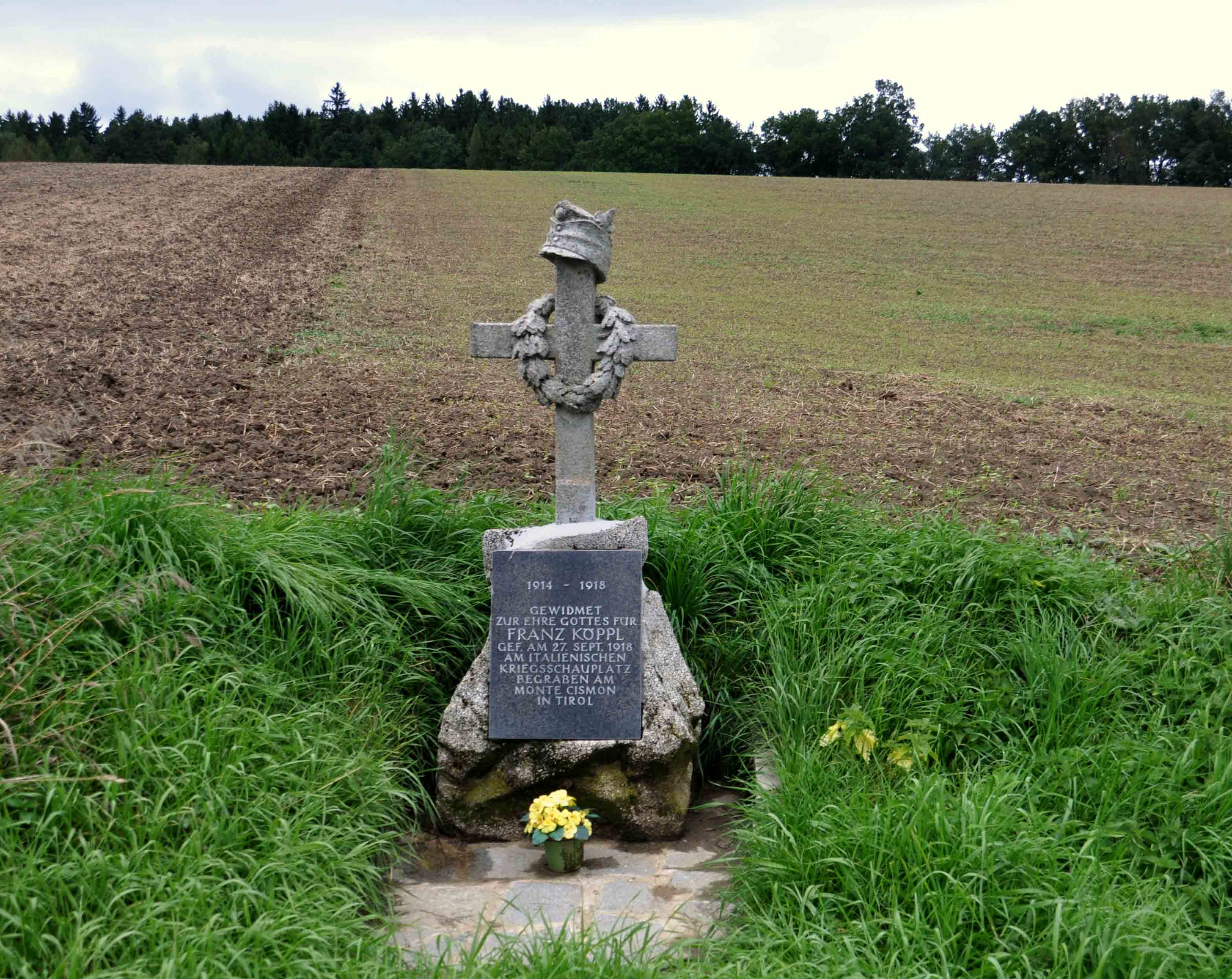 Zum Gedenken an die Gefallenen errichteten zahlreiche Ortsgemeinschaften in den Nachkriegsjahren Kriegerdenkmäler. Oft setzten auch Familien eigene Mahnmale für ihre Ehemänner, Väter oder Brüder, die „fern der Heimaterde“ an den Kriegsschauplätzen begraben waren oder vermisst blieben.
Gedenkkreuz im Waldviertel © Kinderbüro Universität Wien / Franz Stürmer